Part 1, empty cavity, a quite ordinary Fabry-Perot with “normal” coatings.
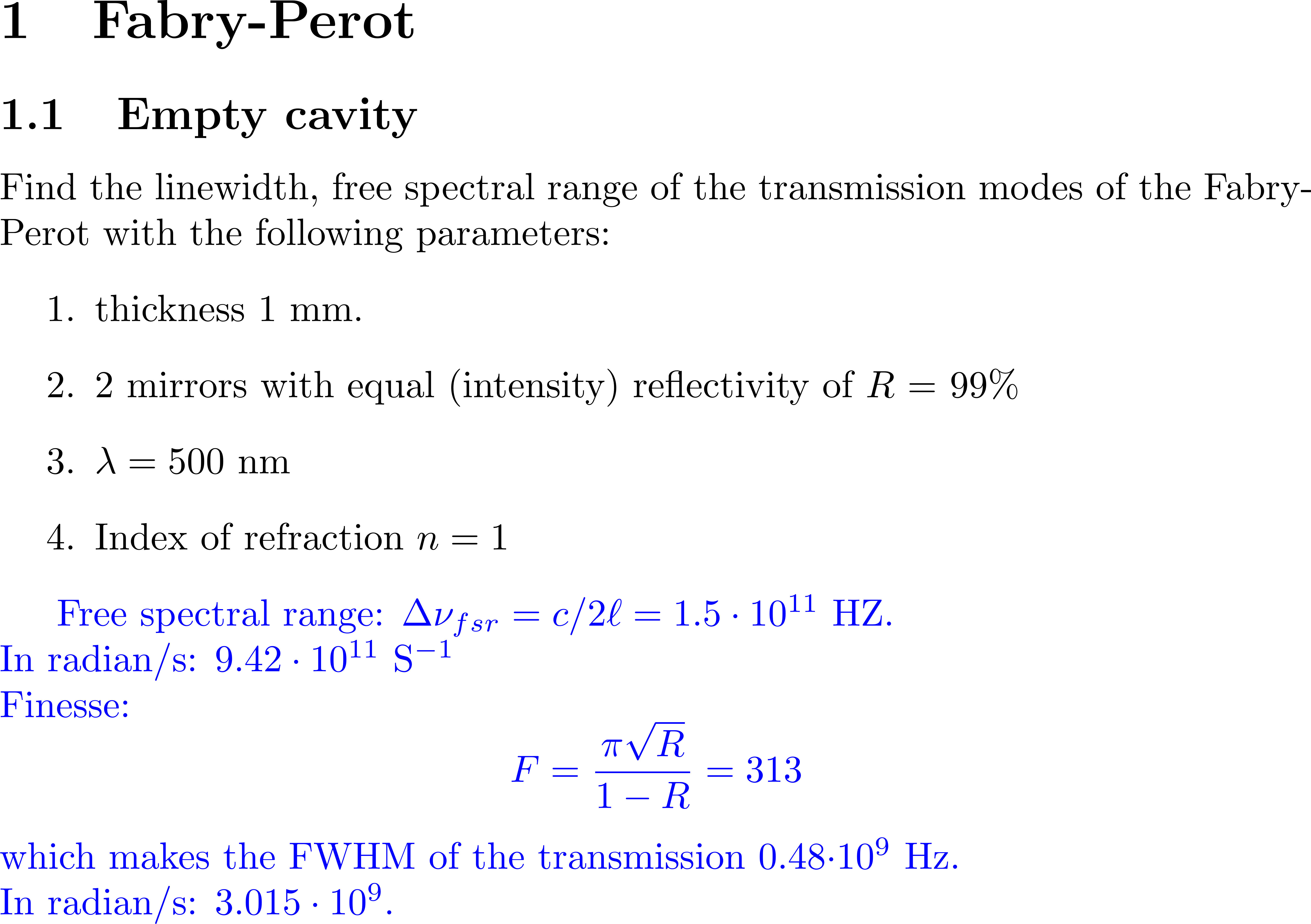 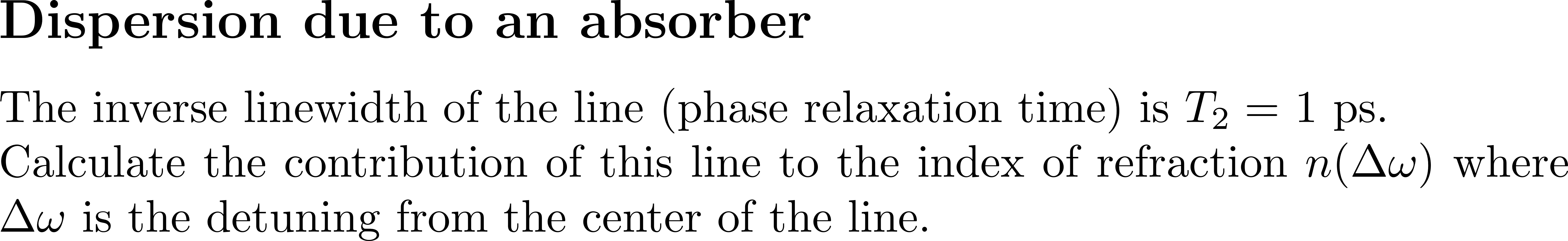 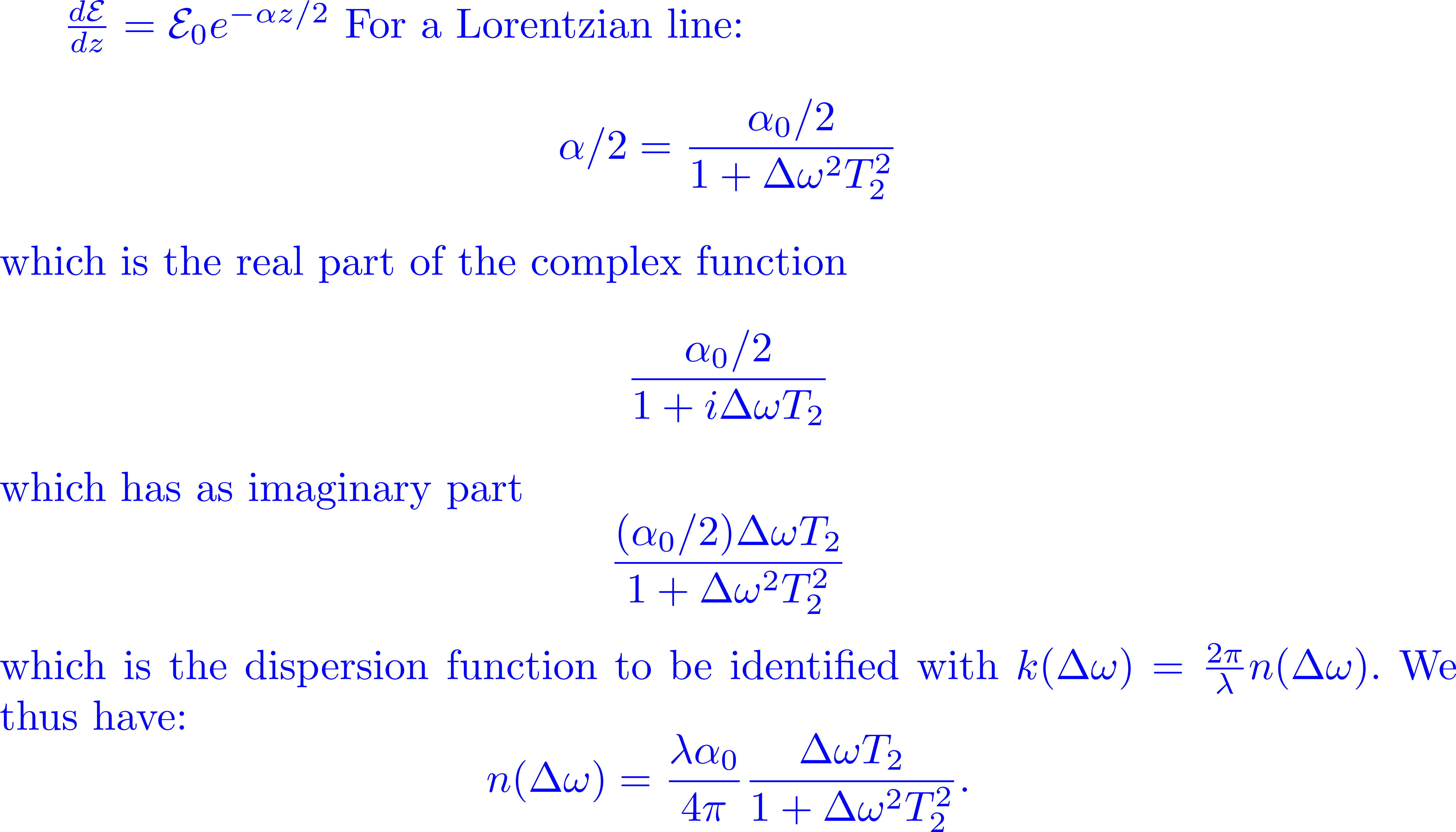 More about real/imaginary parts of a complex function
In the introductory lectures, the polarization was directly introduced as a complex function, of which the real part u represents polarization, the imaginary part v the absorption.
The Kramers-Kroenig relations are the integral form of the Cauchy Rieman condition.  The Cauchy Rieman condition is that statement that you should obtain the same derivative independently of the path along which you take the derivative.
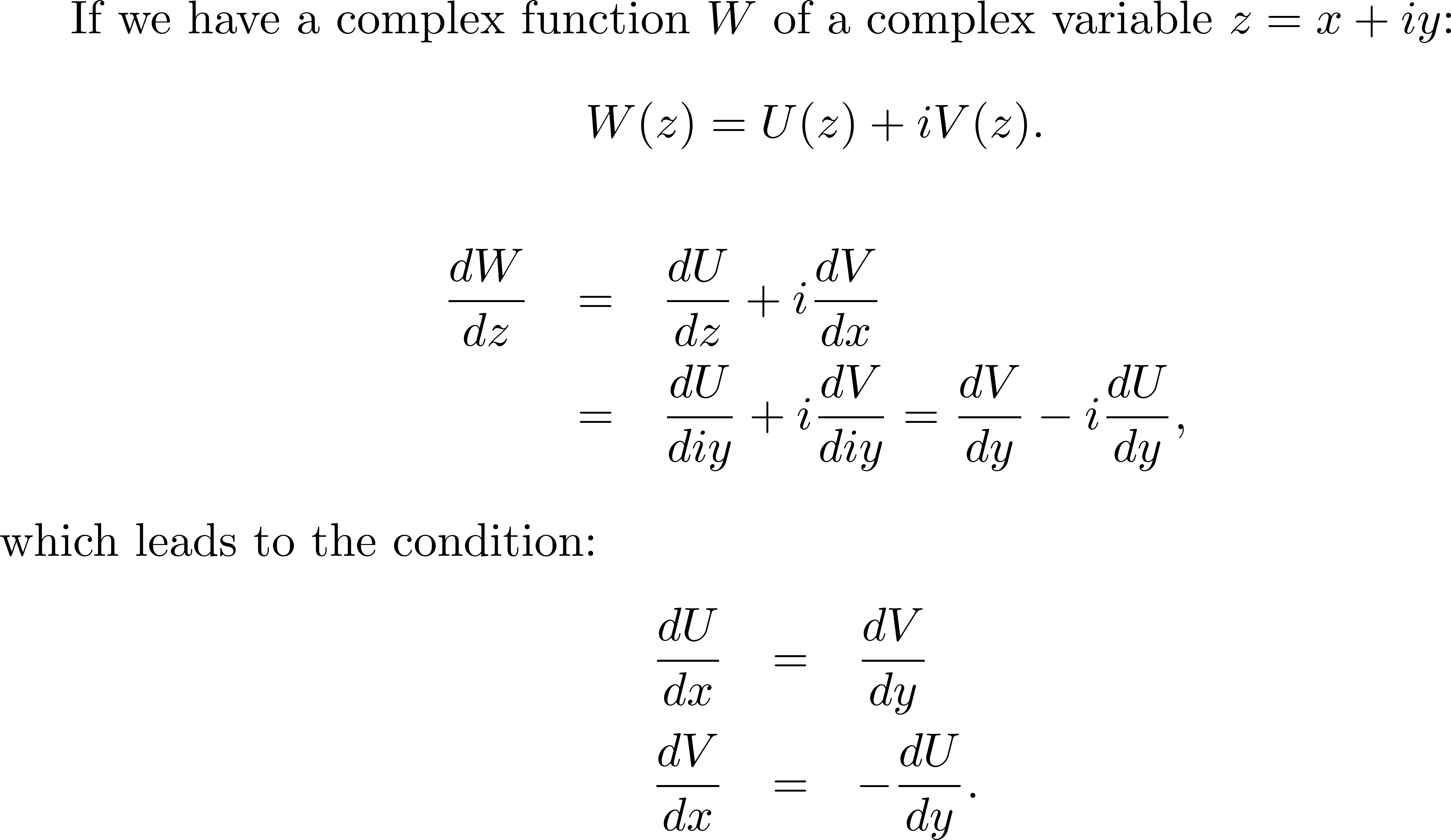 The derivation of the Kramers-Kroenig relations as the integral form of the Cauchy Rieman conditionis nicely illustrated on Wikepedia;
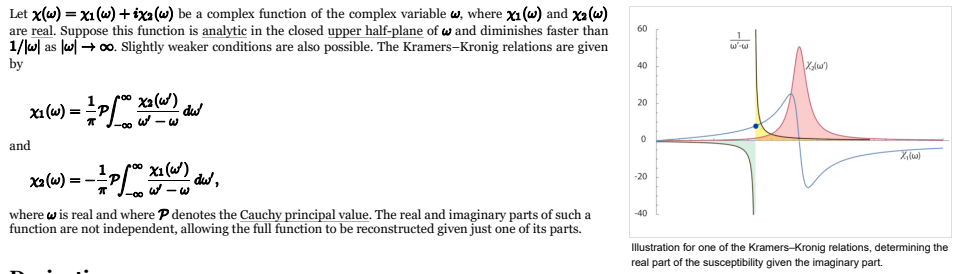 The example chosen is nearly always absorption and index of refraction,  which are the exponent of the transfer function for propagation of light.
The KK relations apply also to the real part and imaginary parts of  any transfer function, for instance that of the Fabry-Perot.
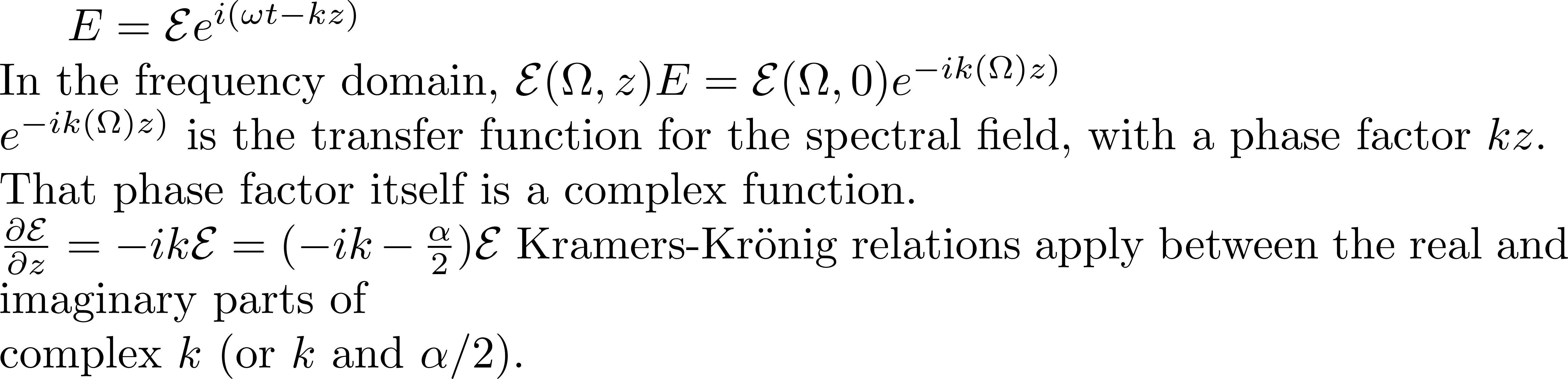 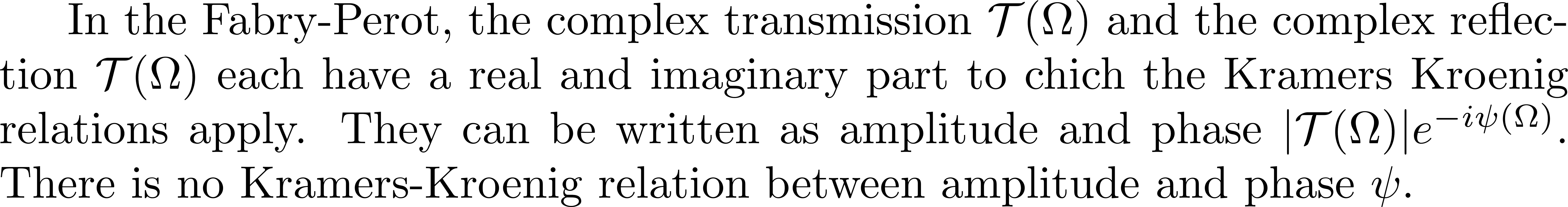 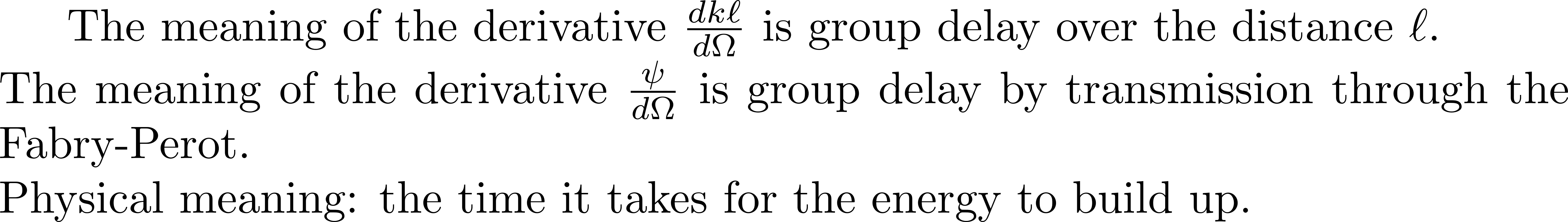 T
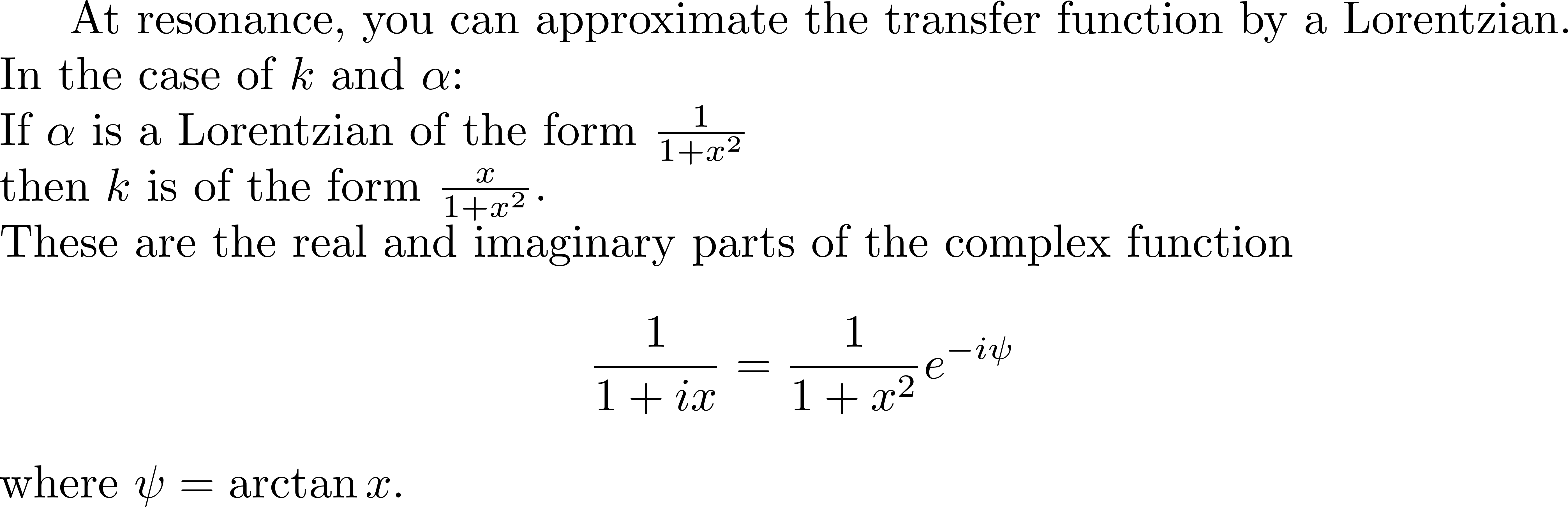 0
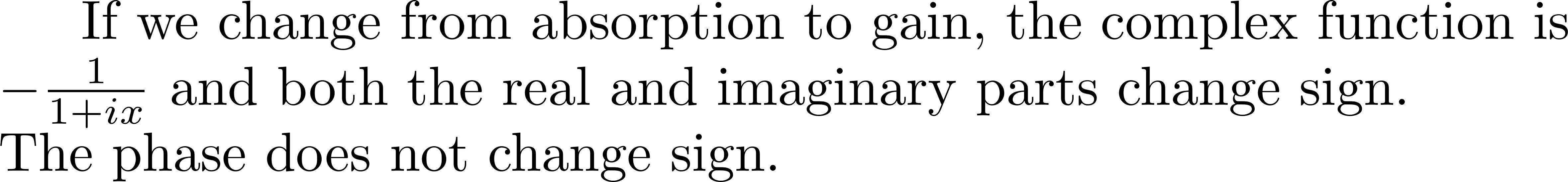 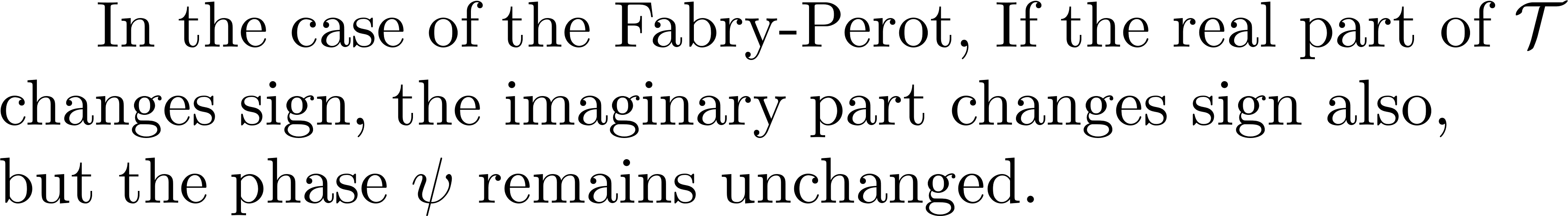 Different example of Kramers-Kroenig relation: Gaussian beams
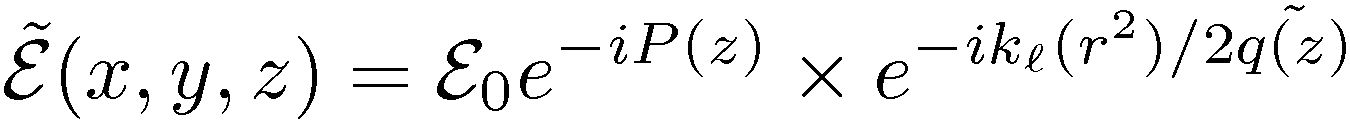 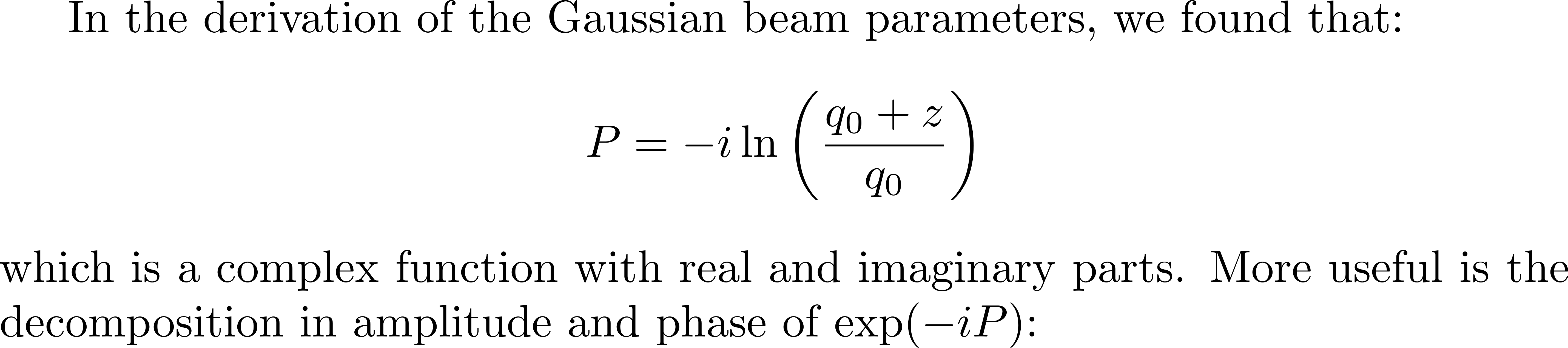 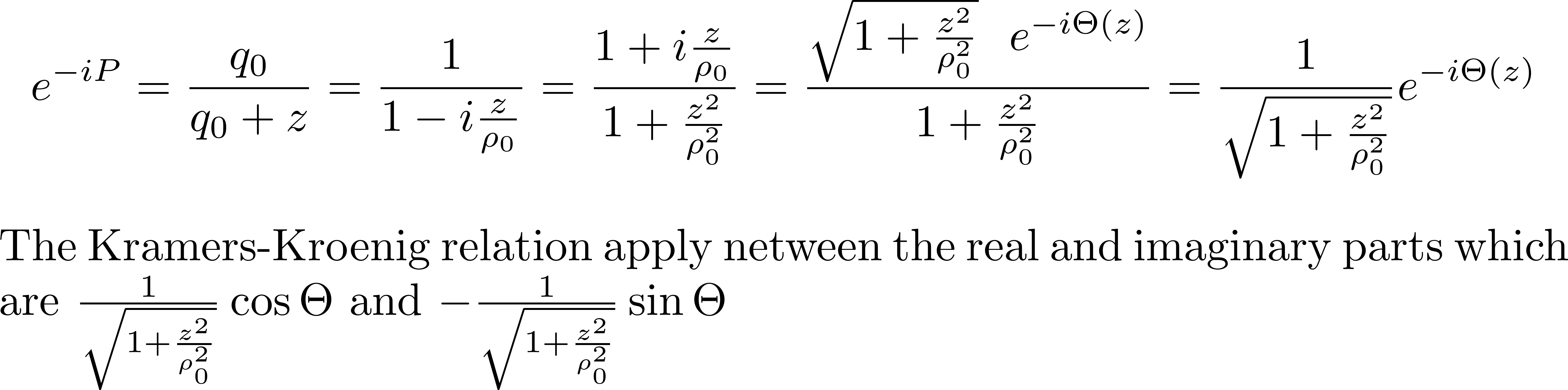 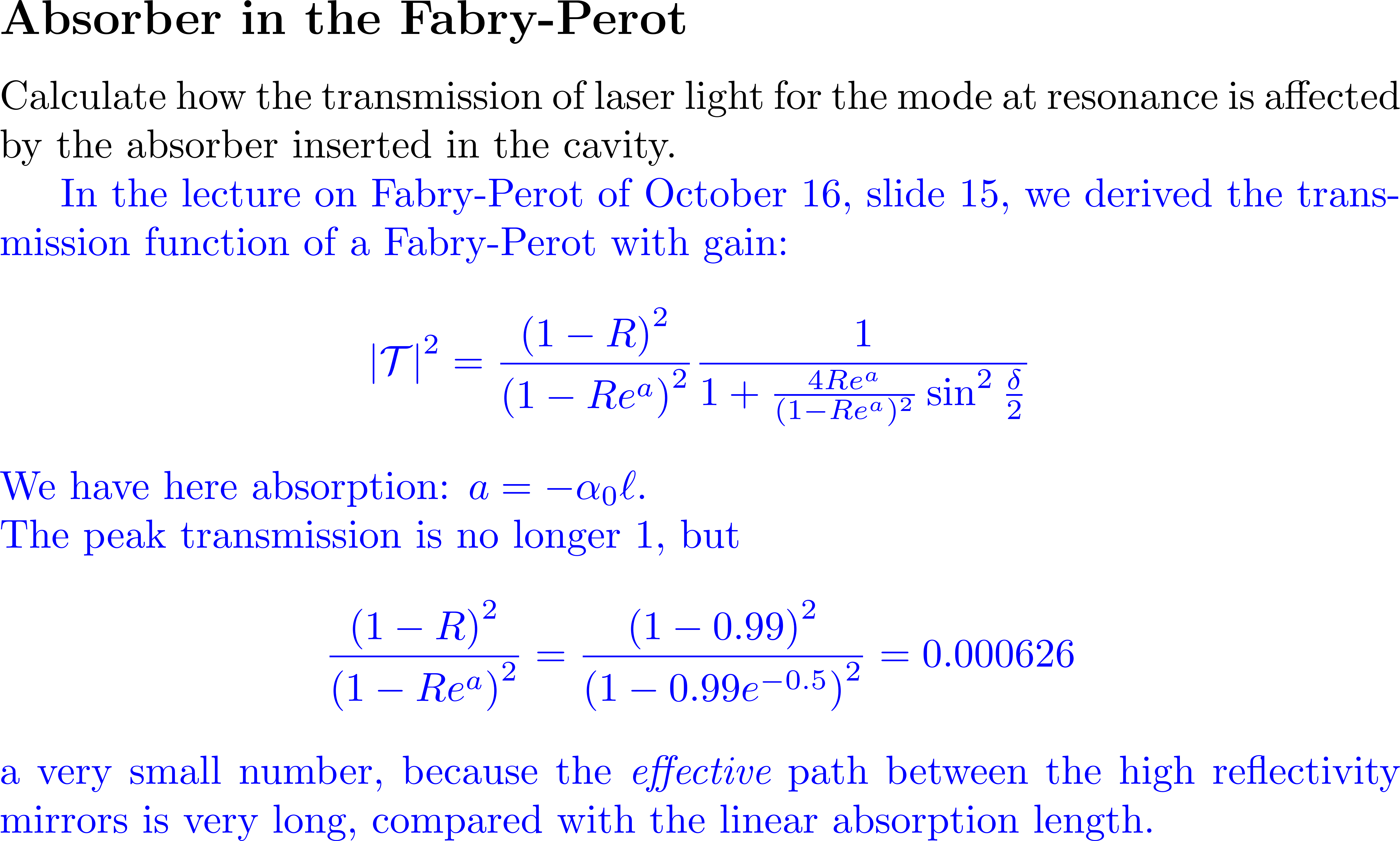 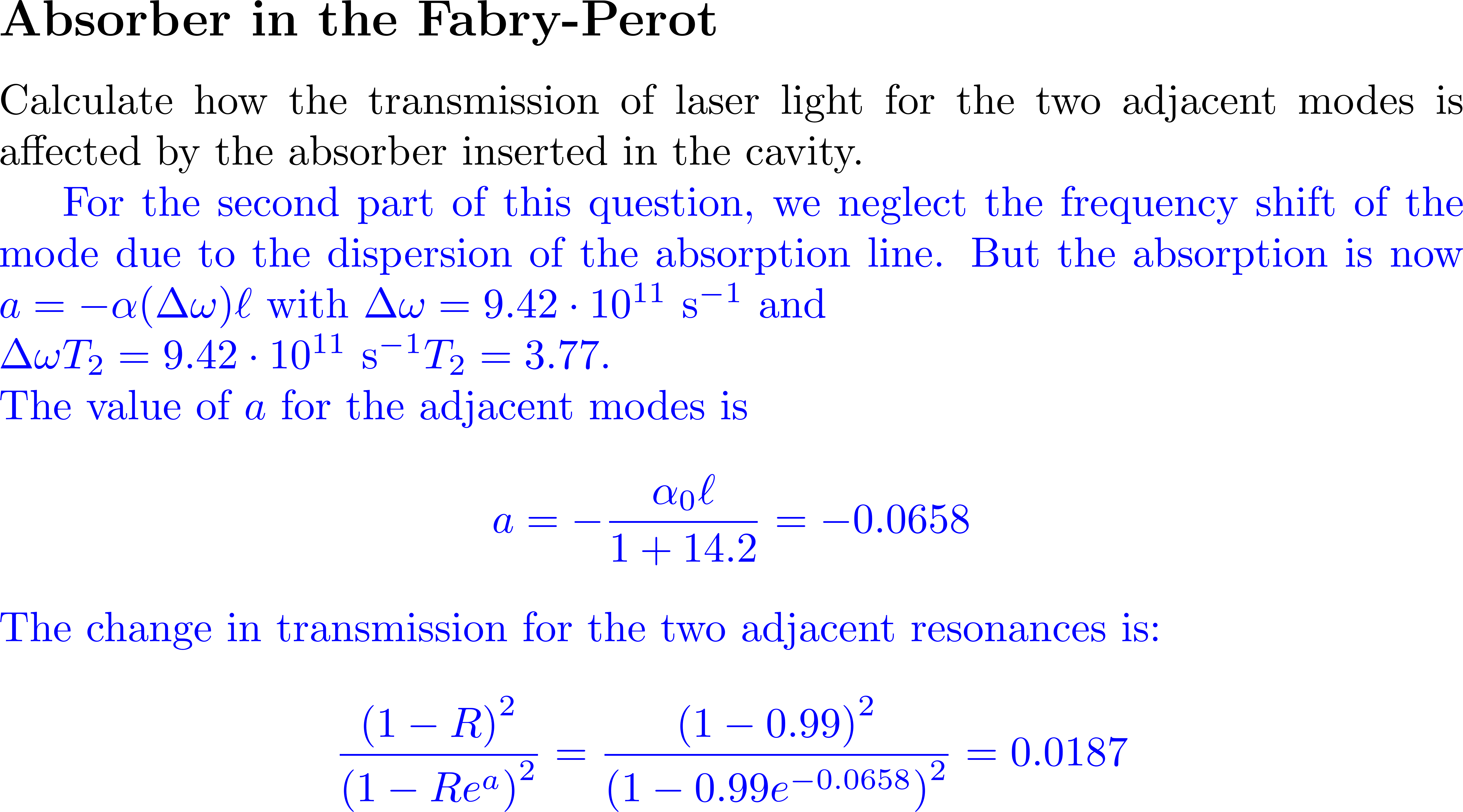 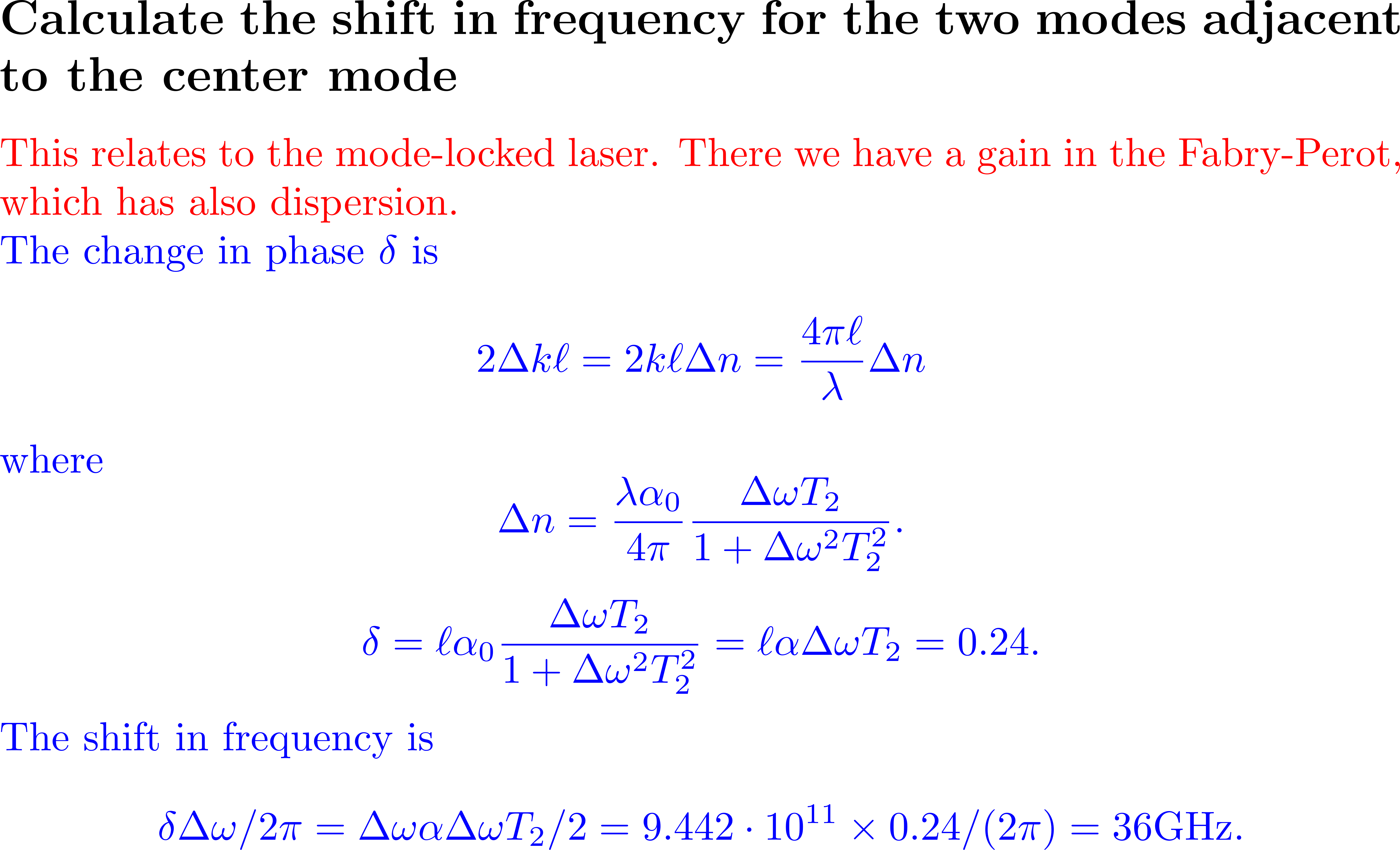 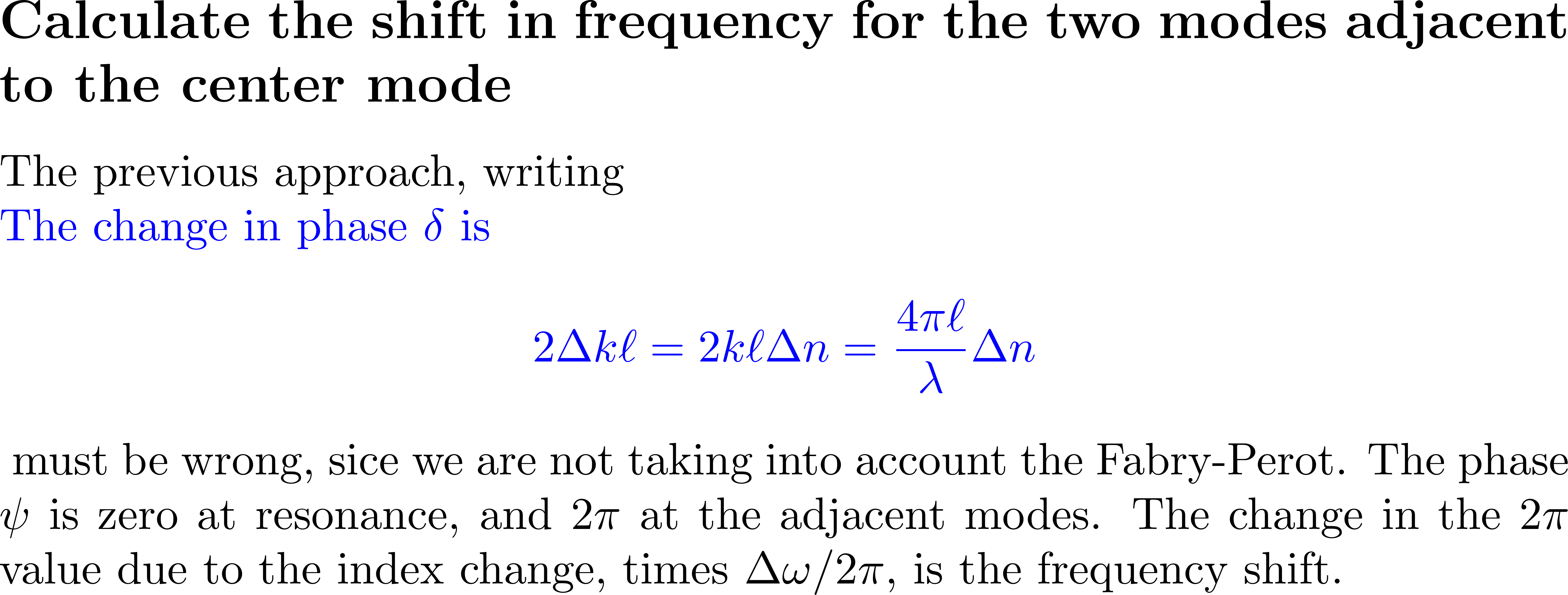 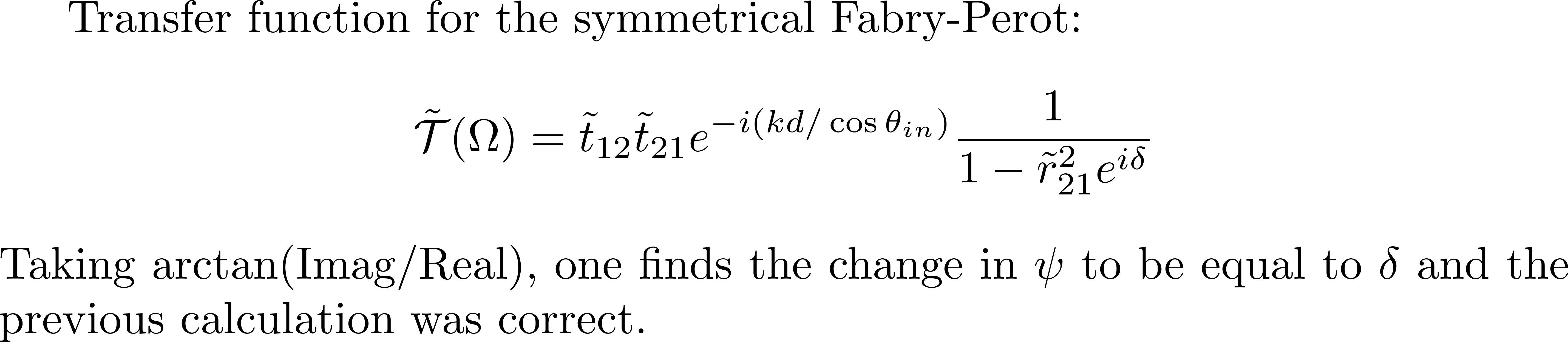 CALCULATE arctan – beware of the determination
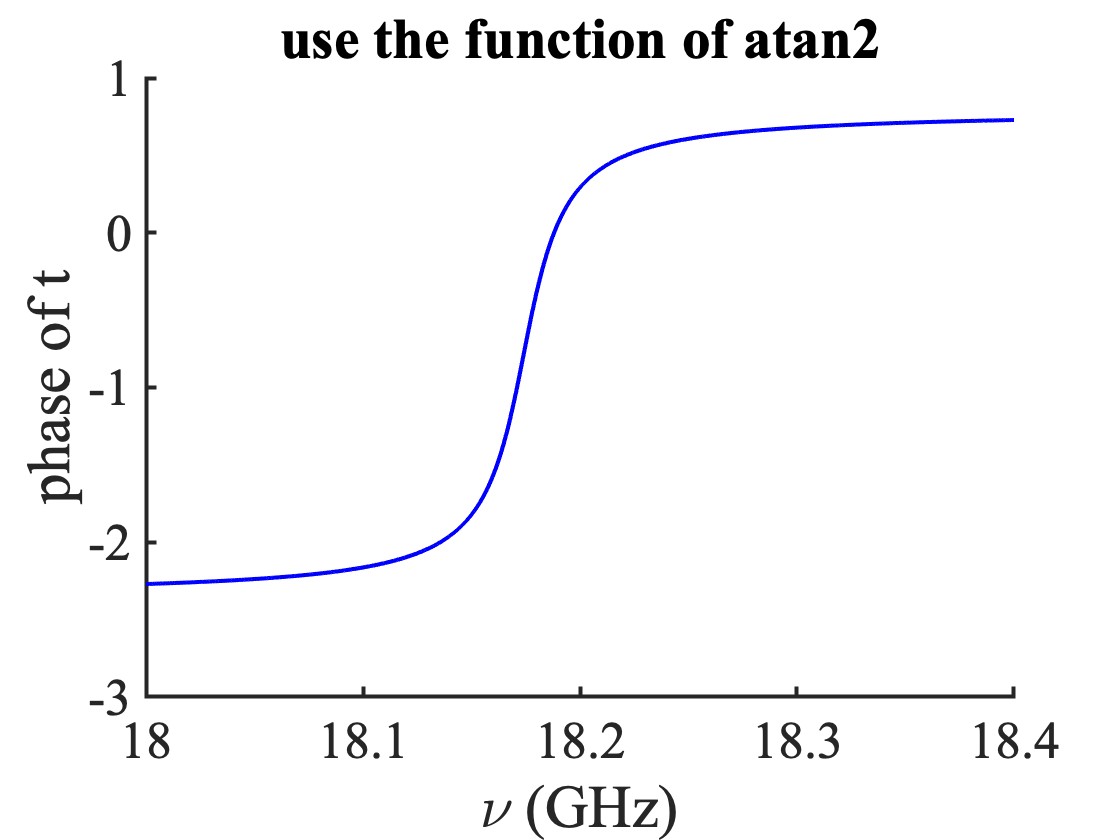 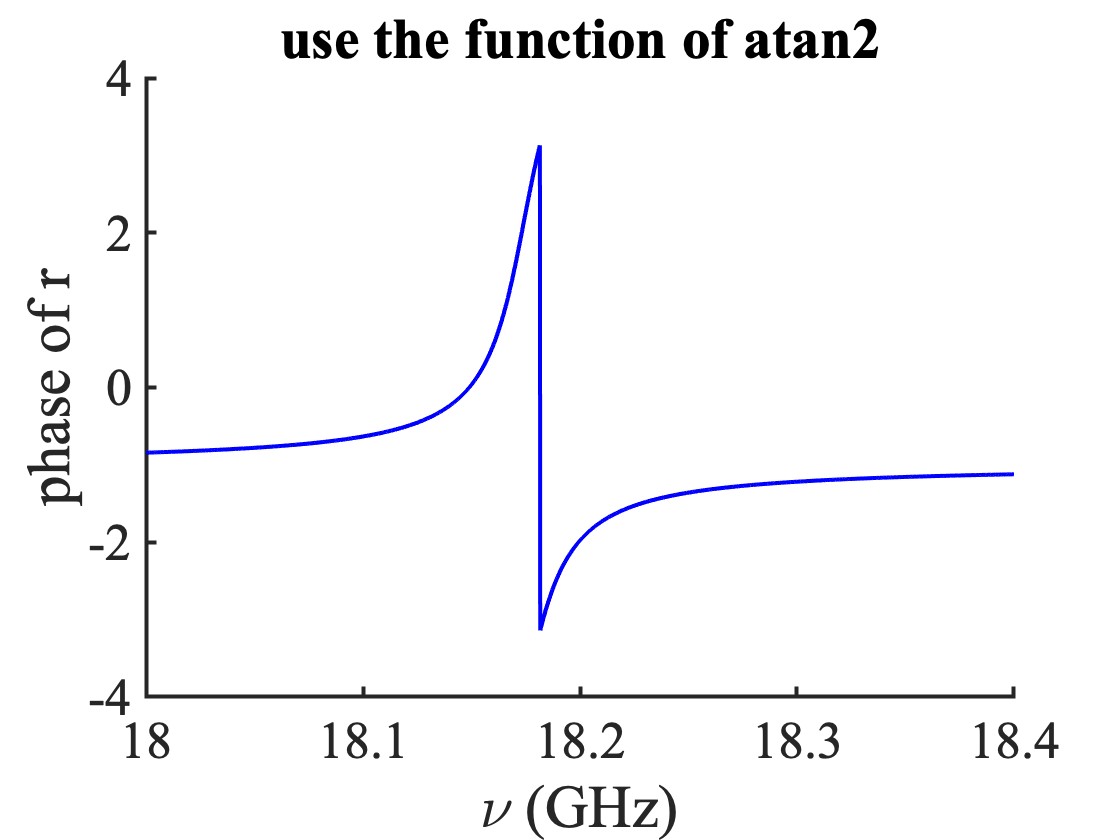 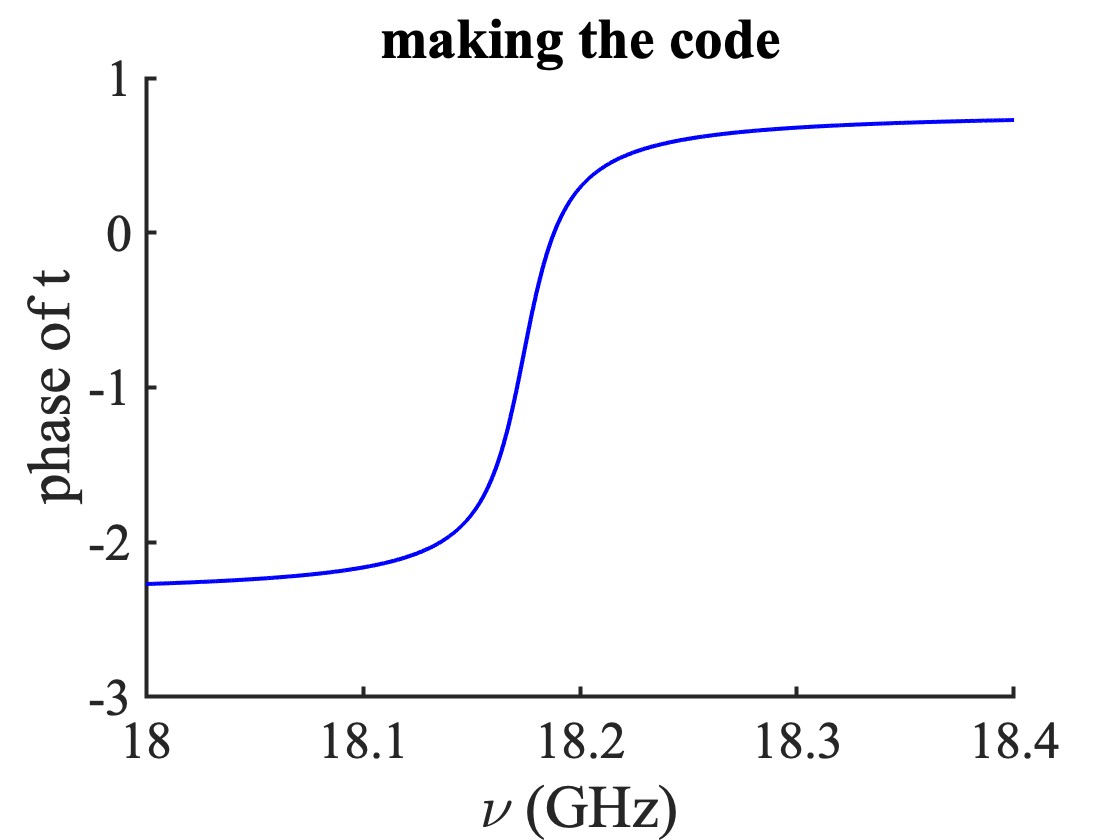 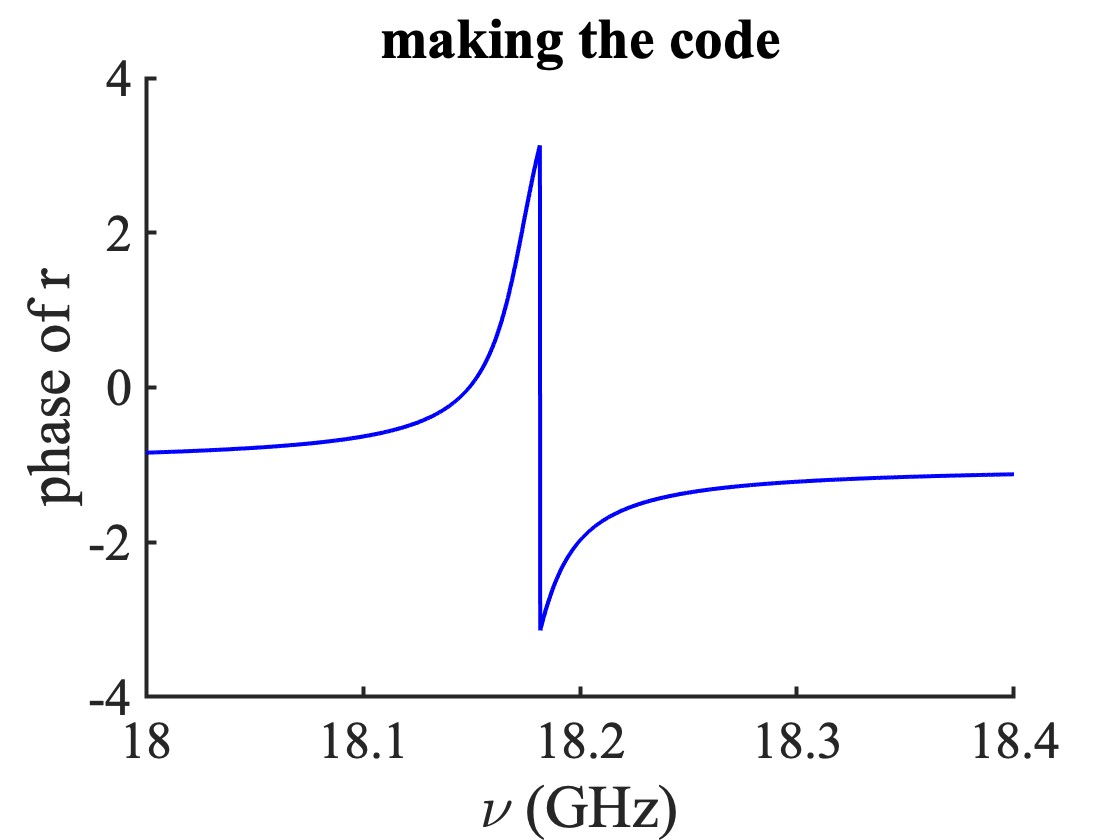 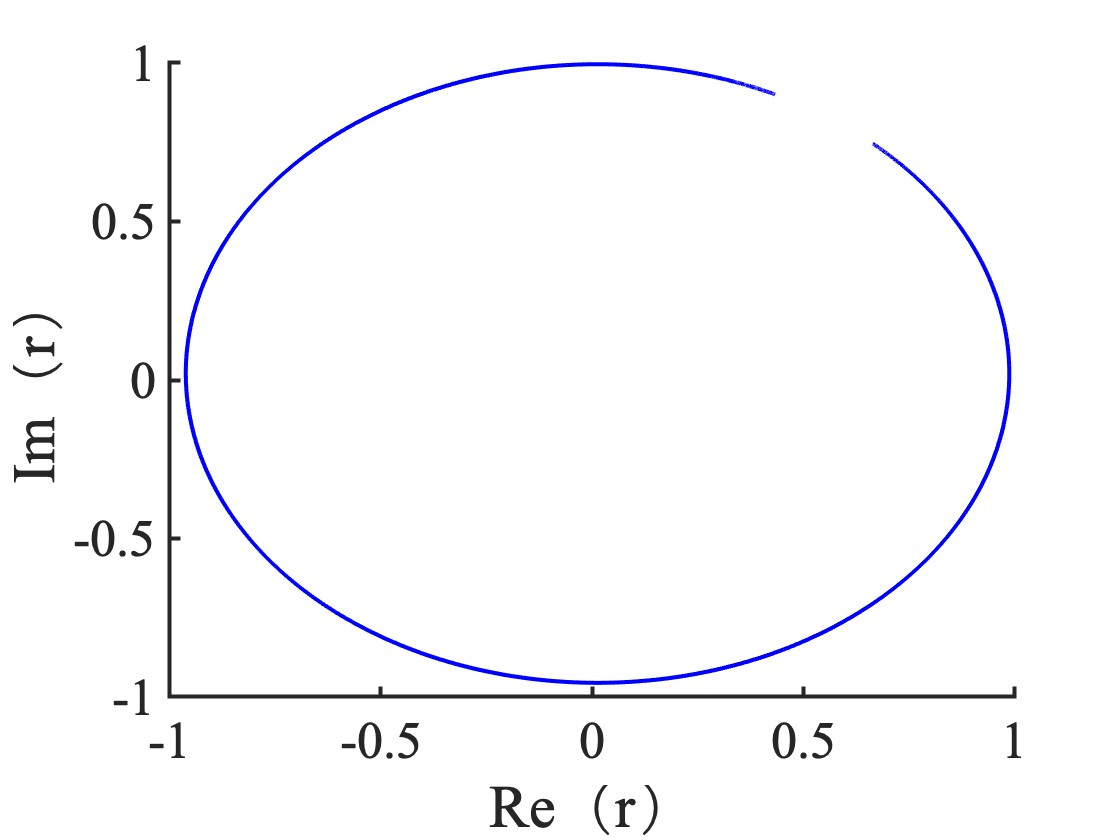 10. 26. 2023
Kramers-Kroenig does not apply to amplitude and phase
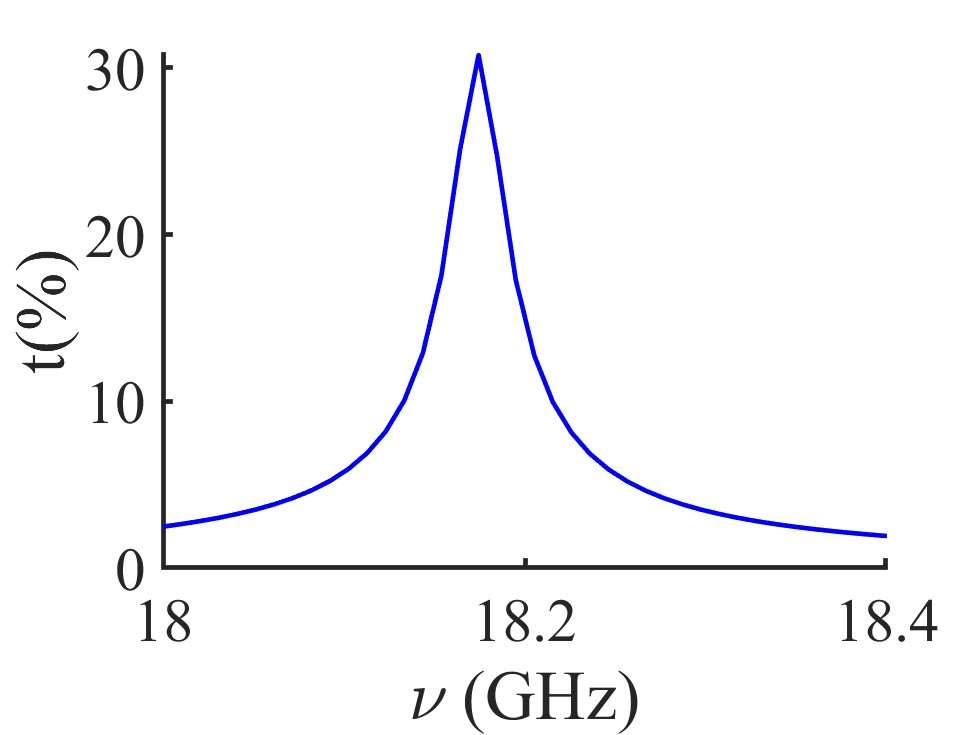 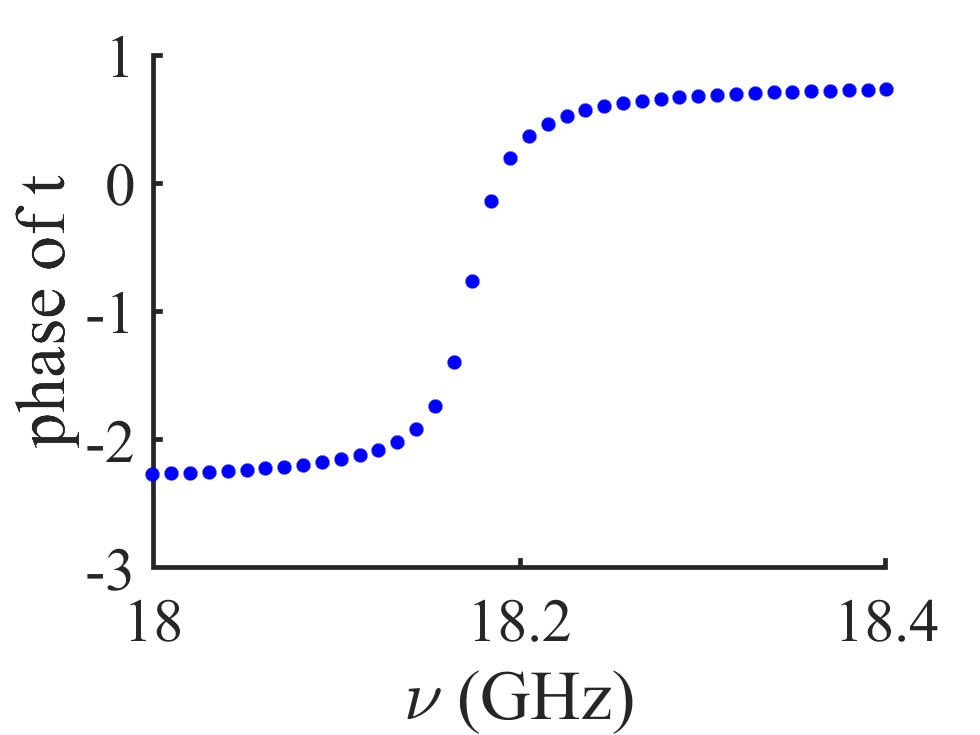 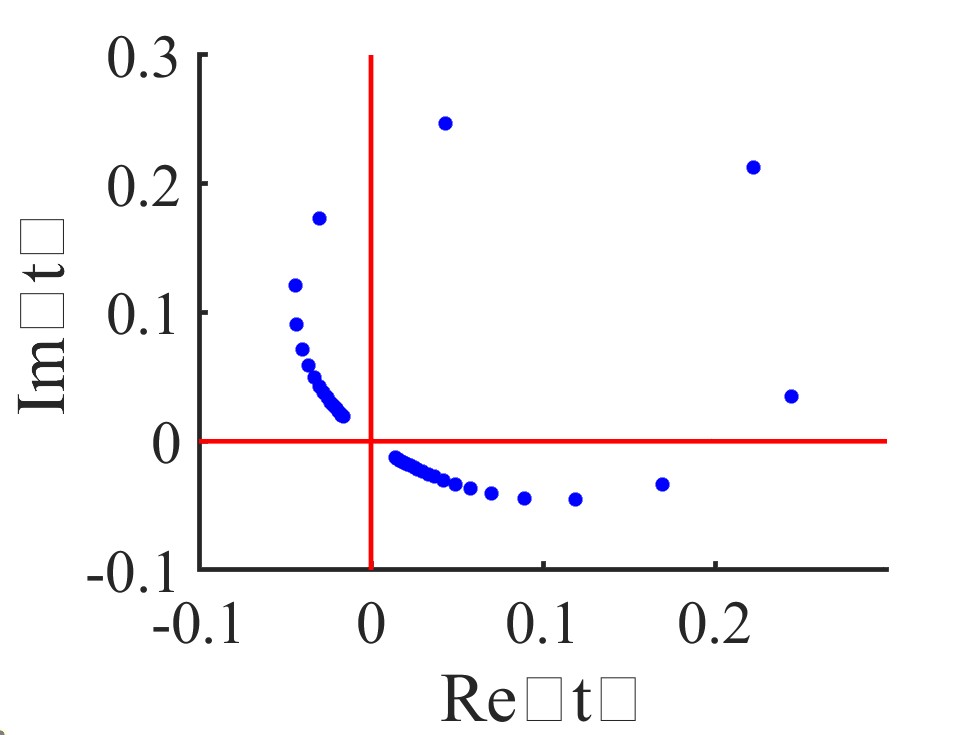 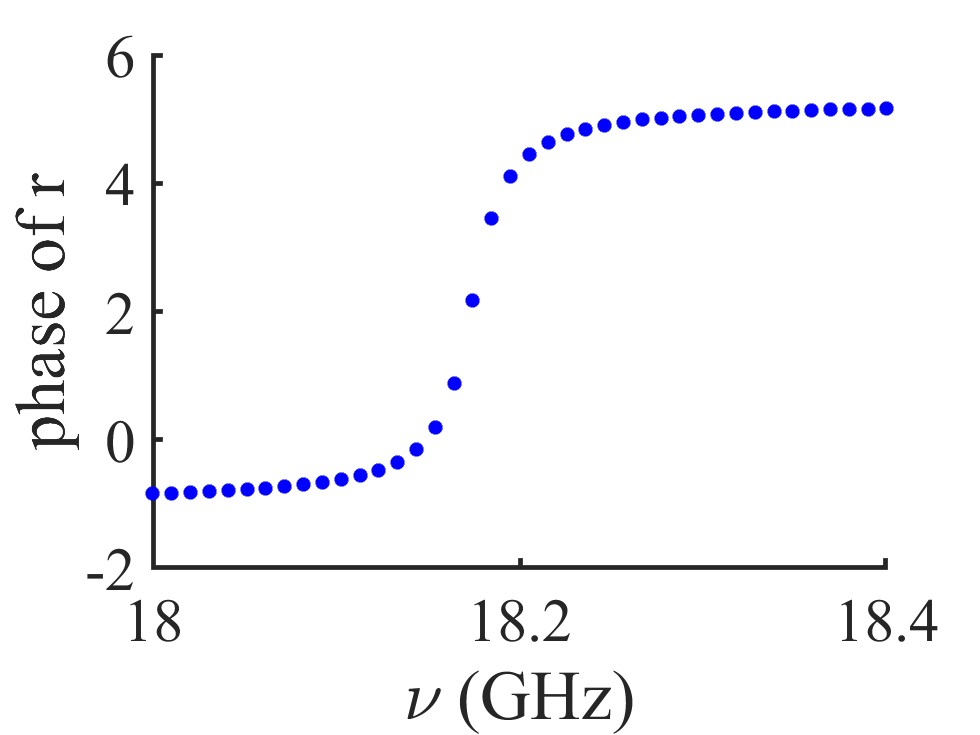 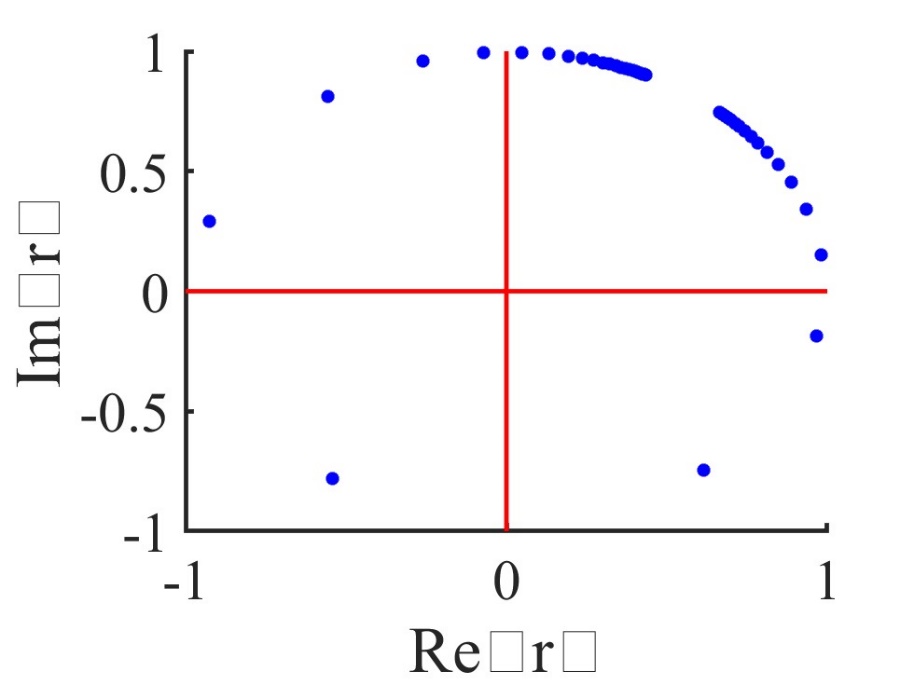 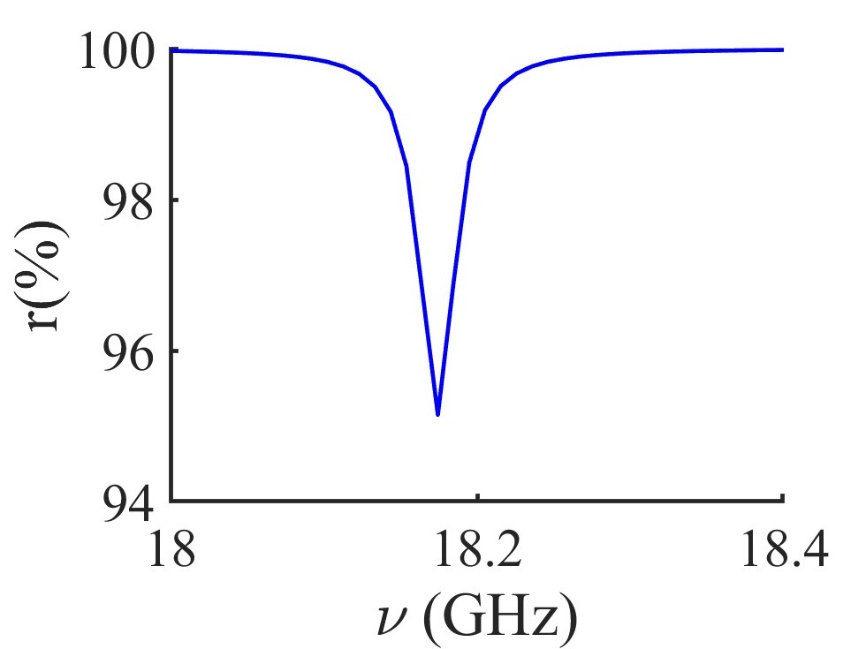 Was the phase determination routine REALLY corrected?
Change N  back to 3000
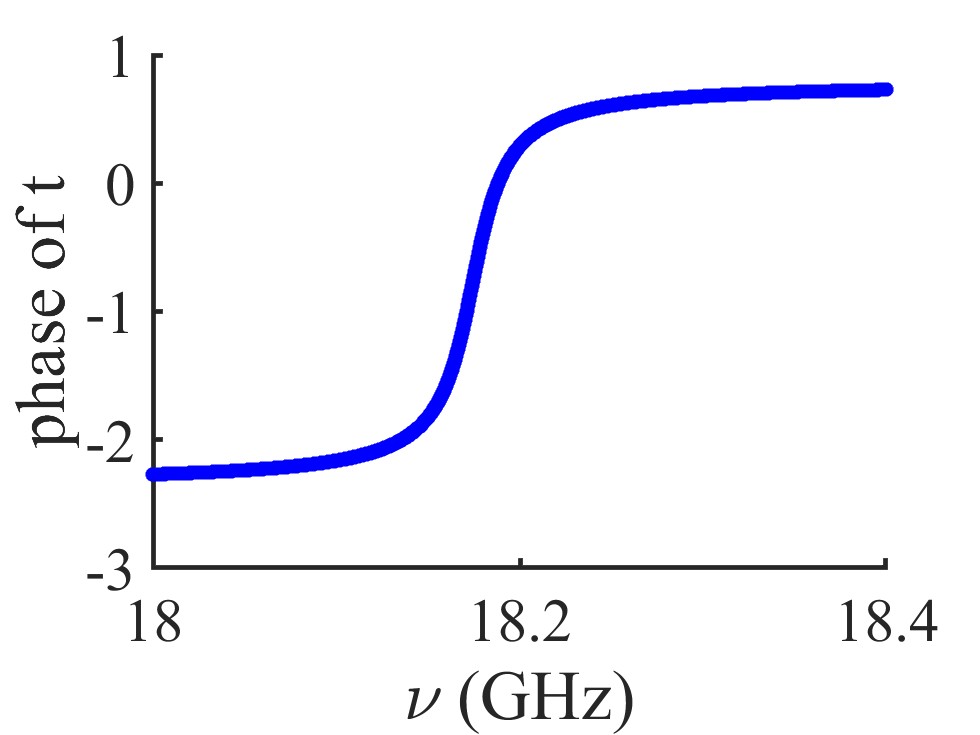 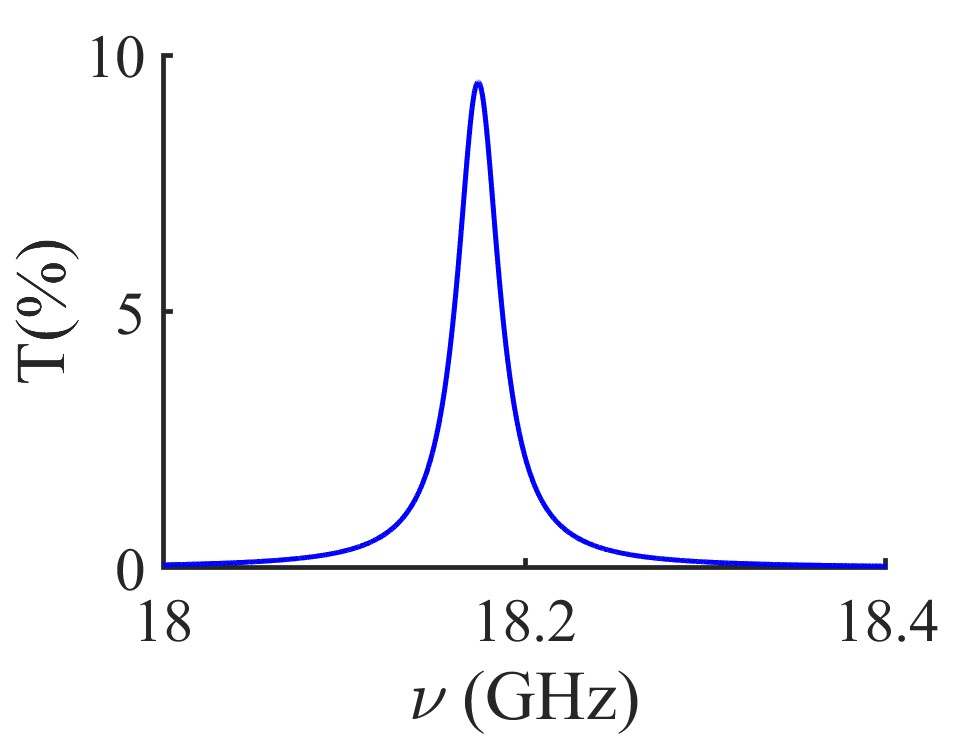 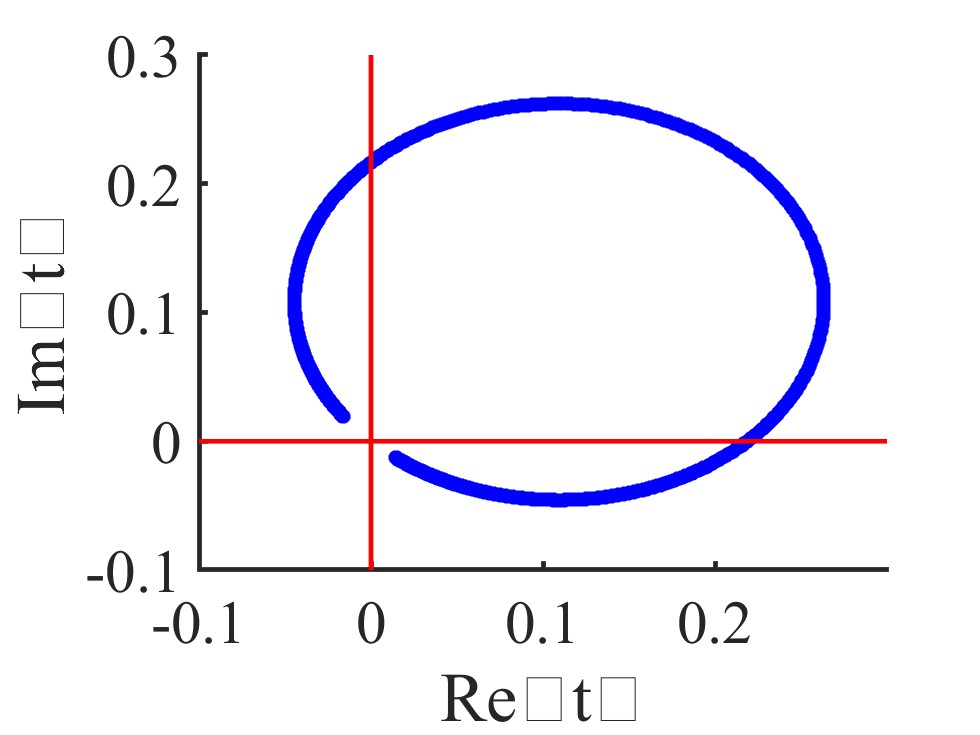 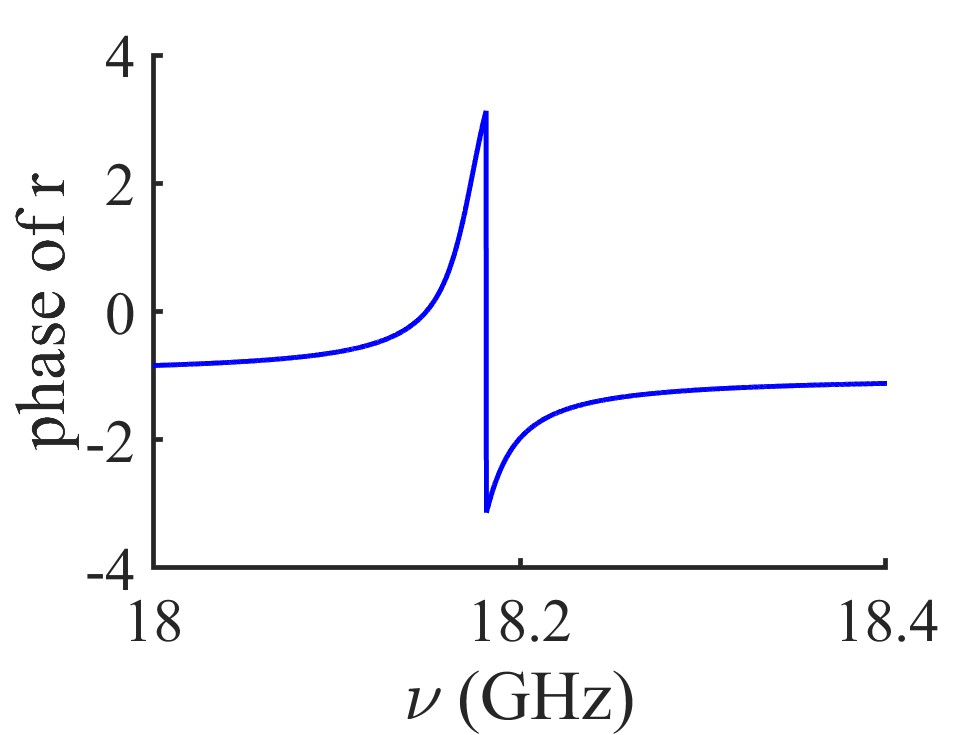 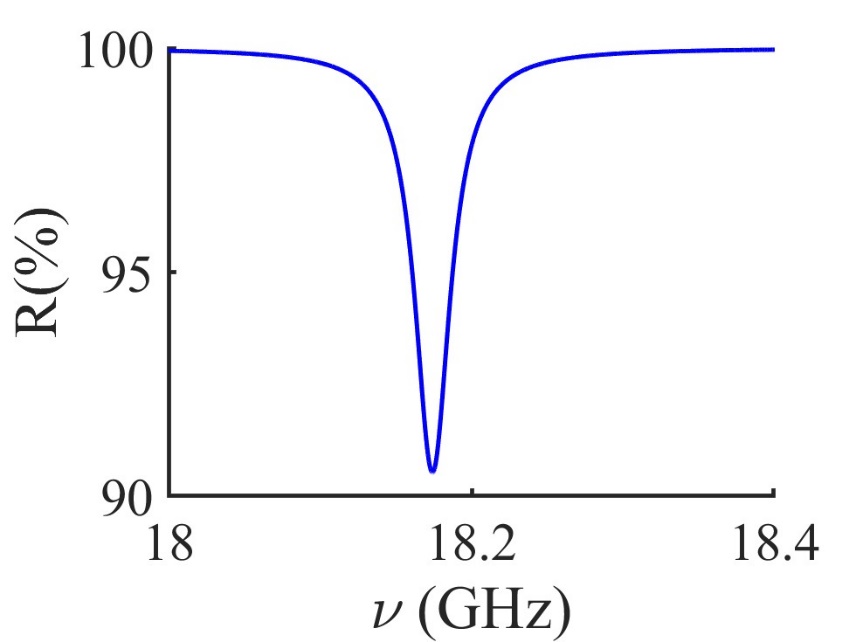 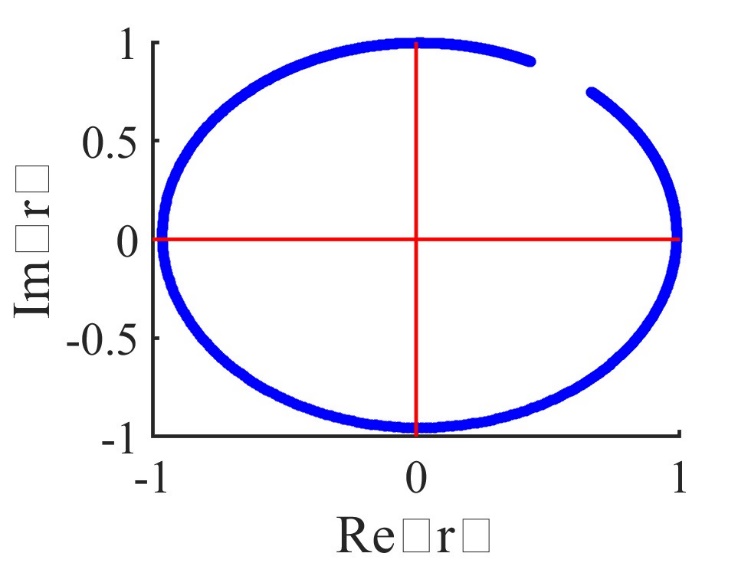 ABOUT TEST
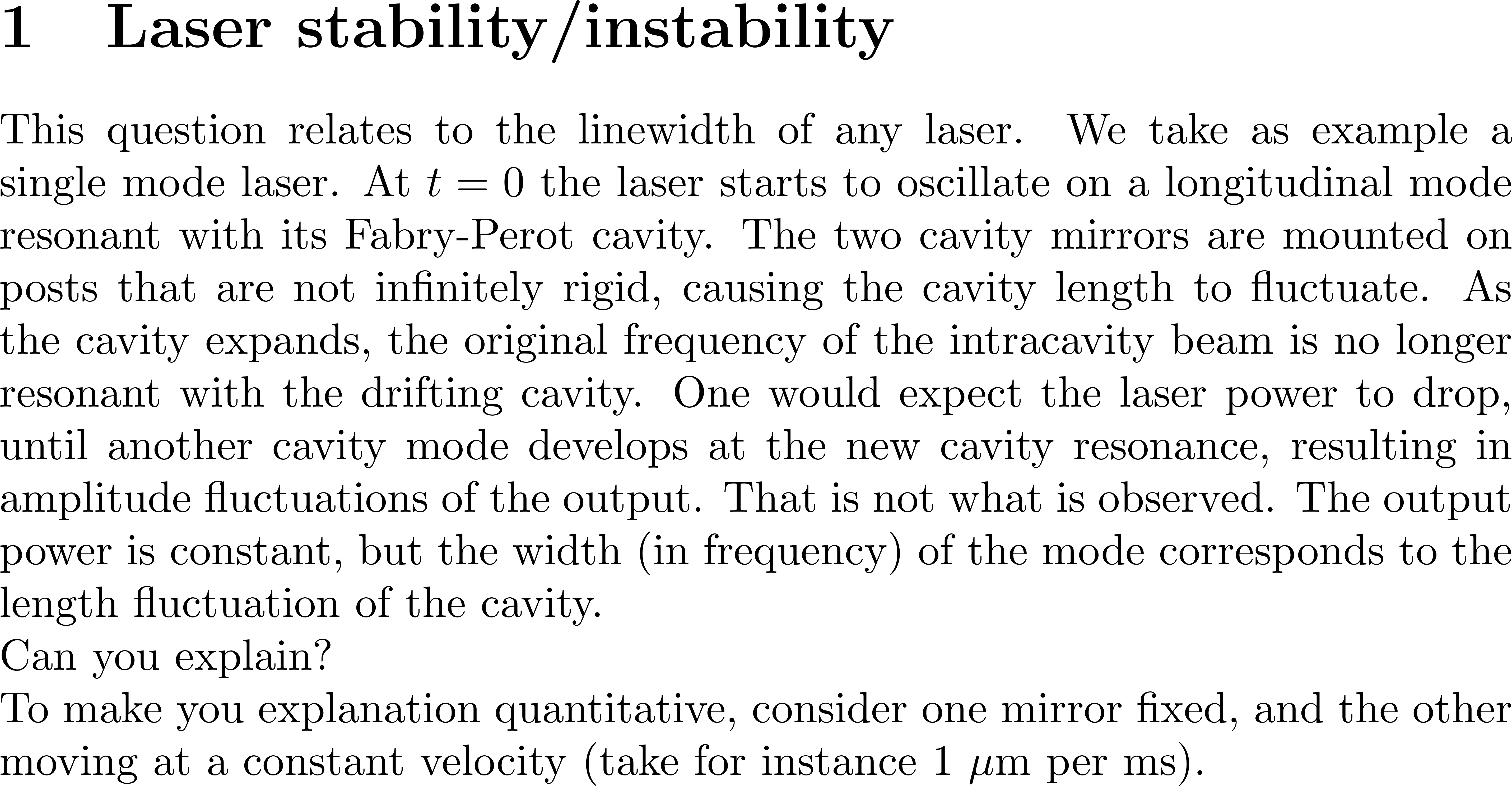 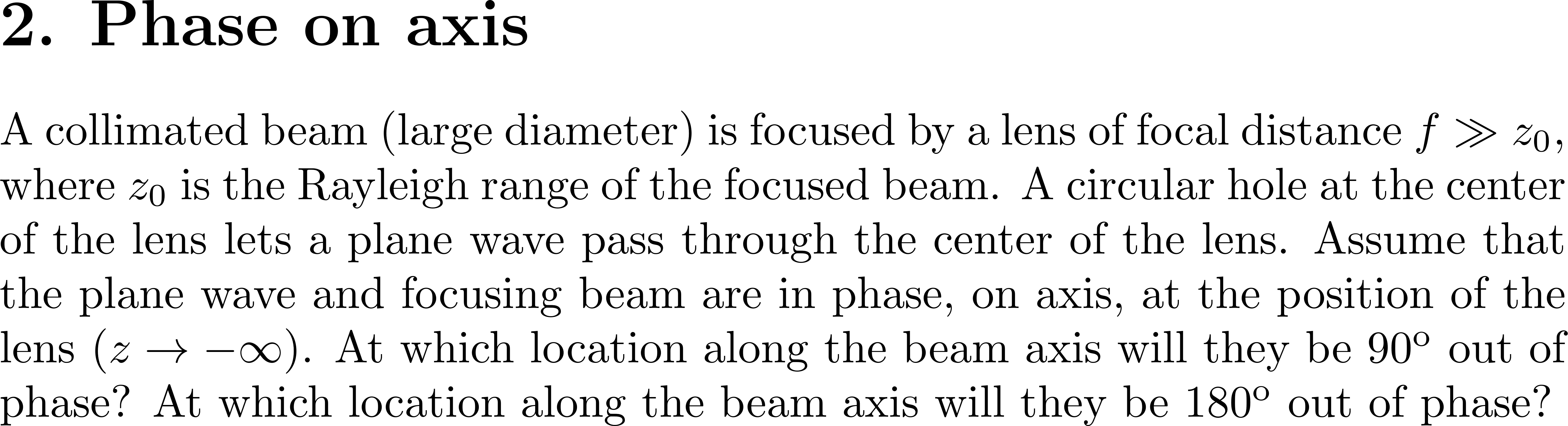 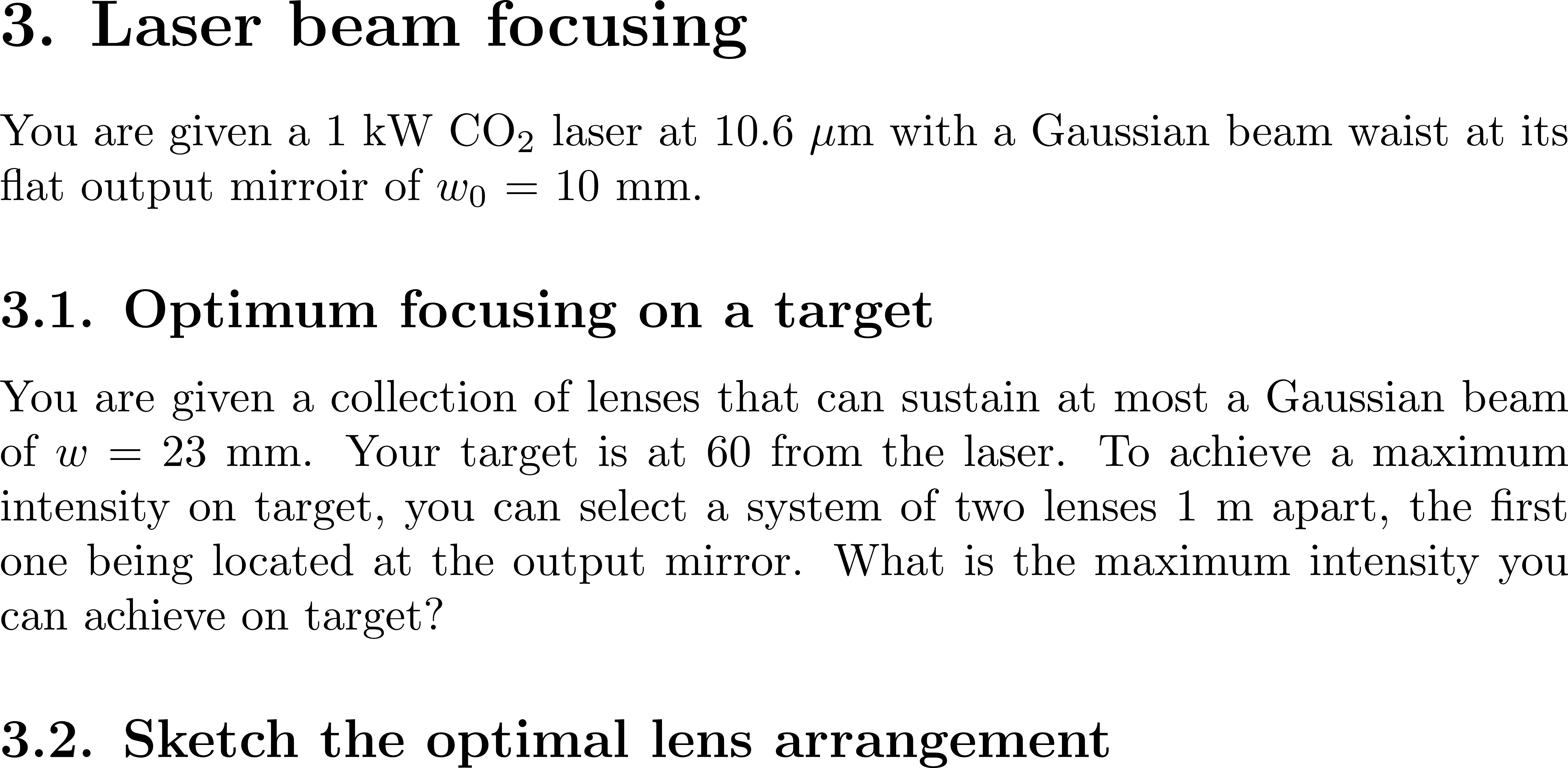 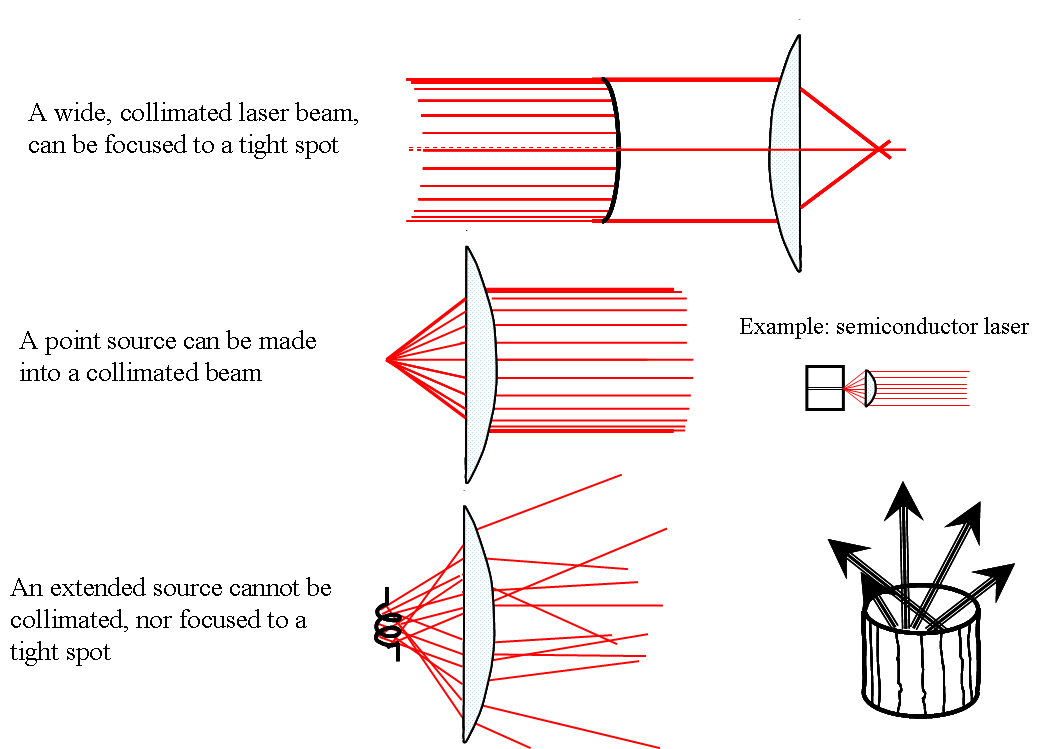 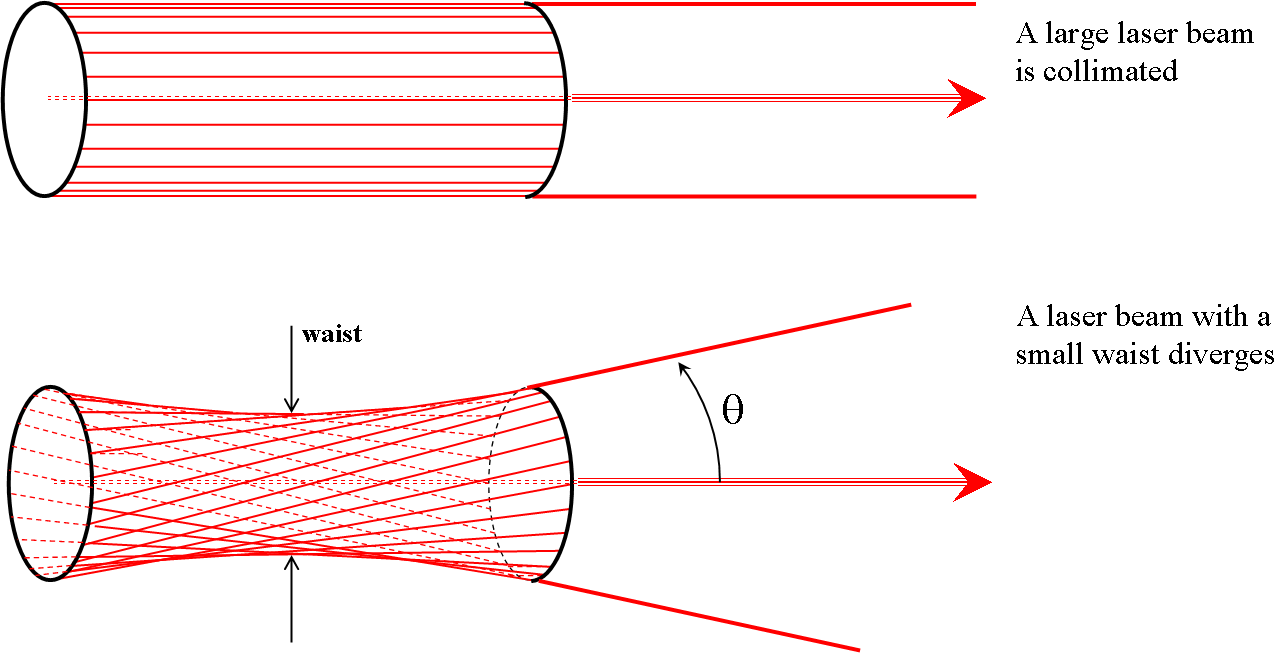 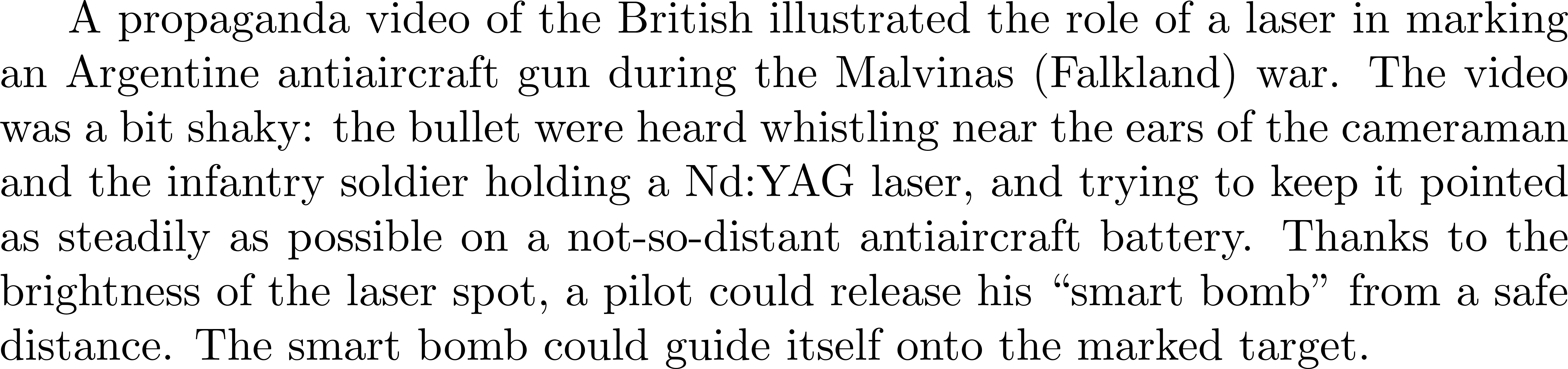 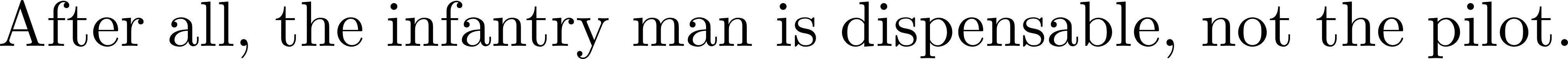 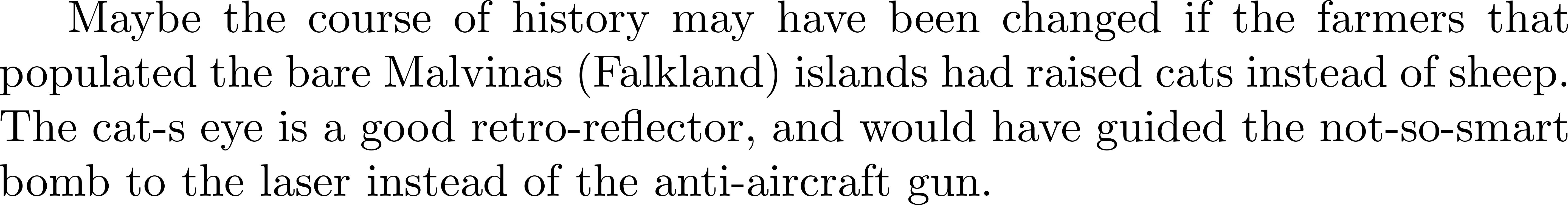 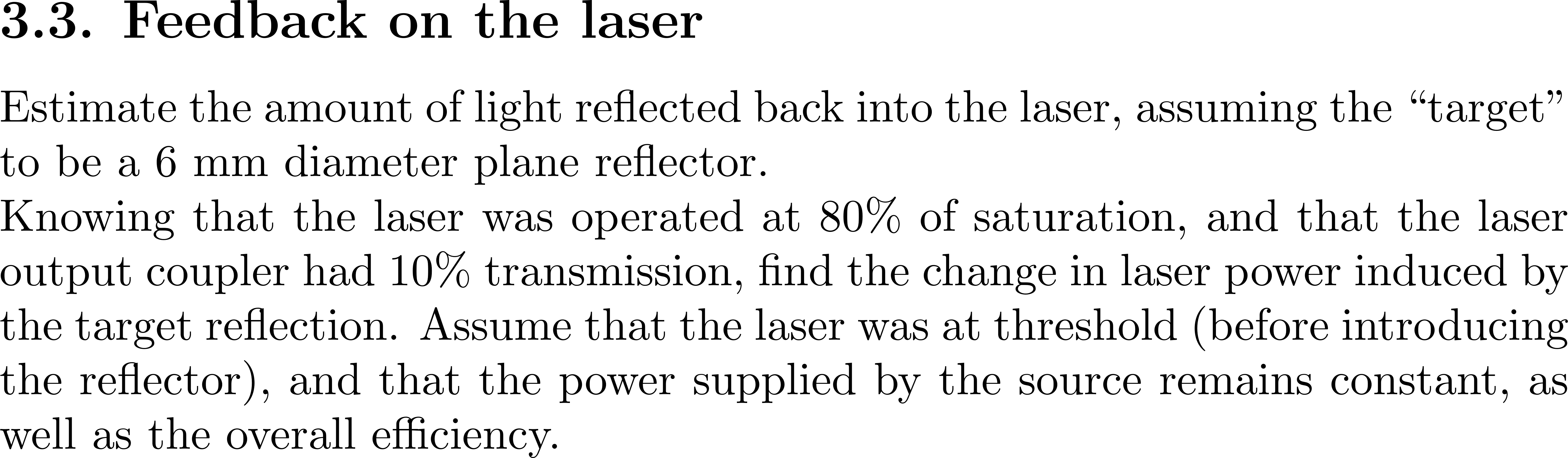 ABOUT THE CO2 LASER
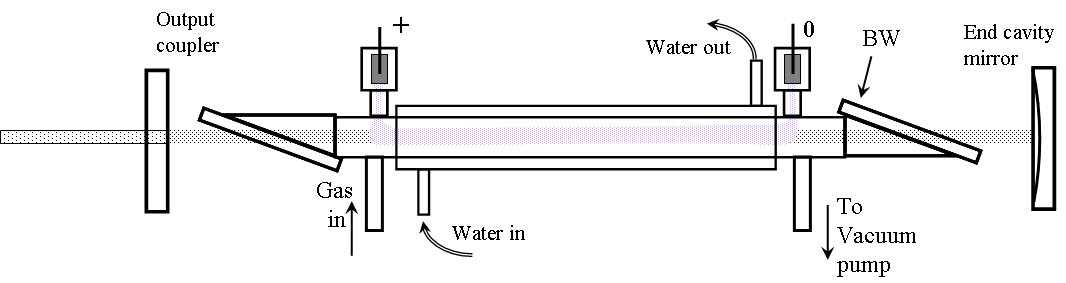 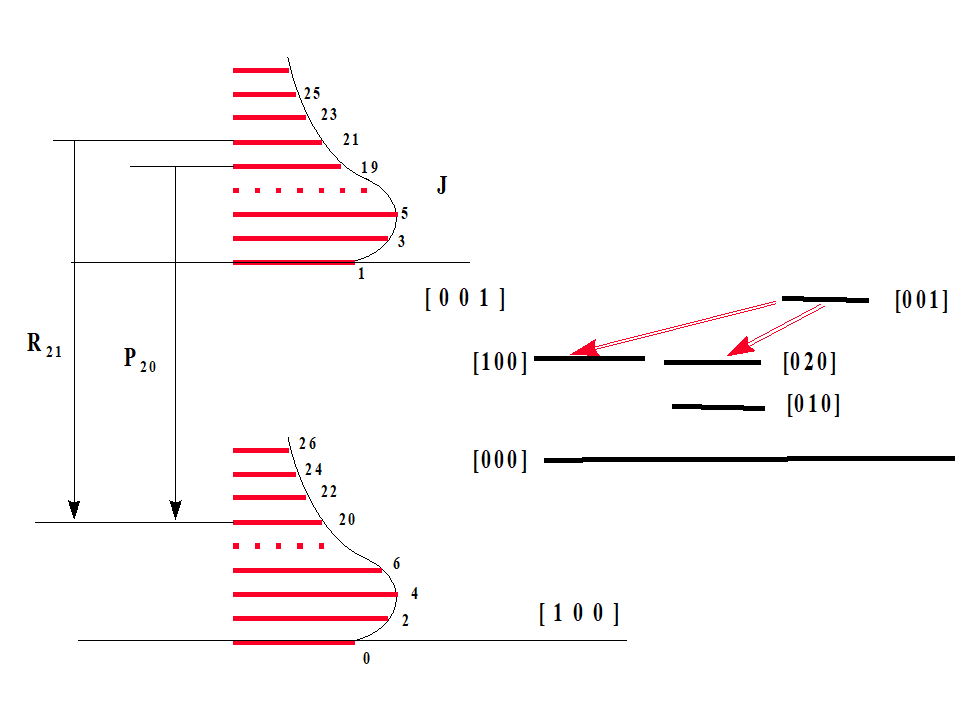 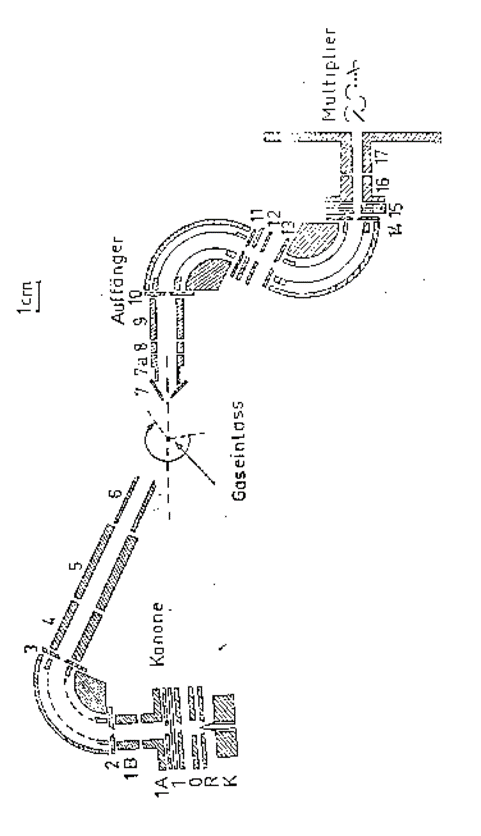 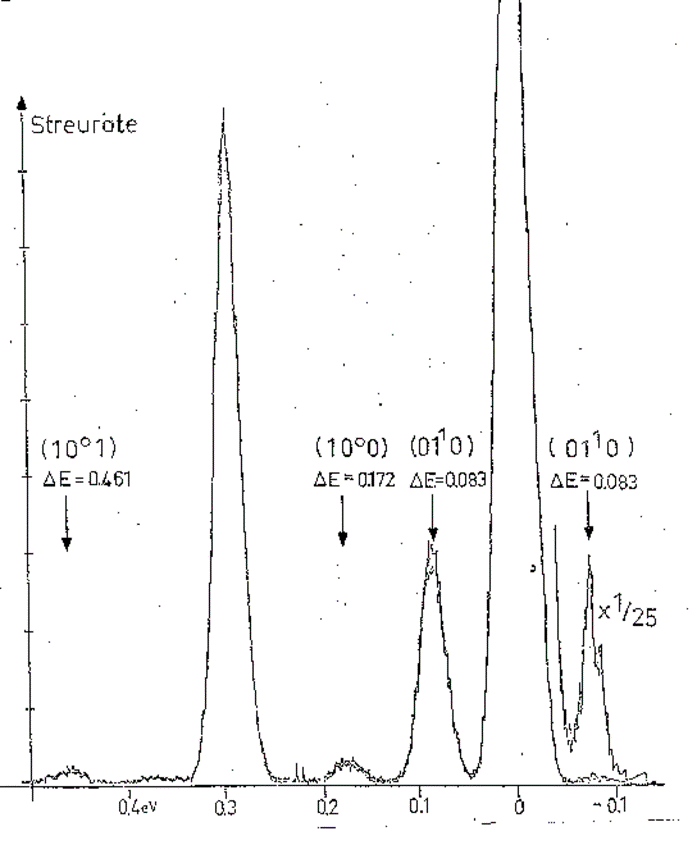 (0 0 1)
CLARIFICATION ABOUT MODE-LOCKING
Mode-locking – from textbook approach to reality
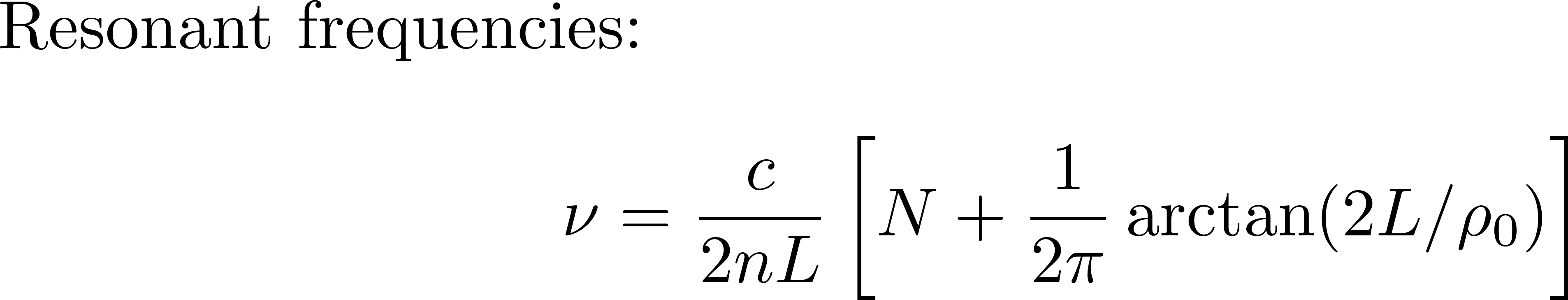 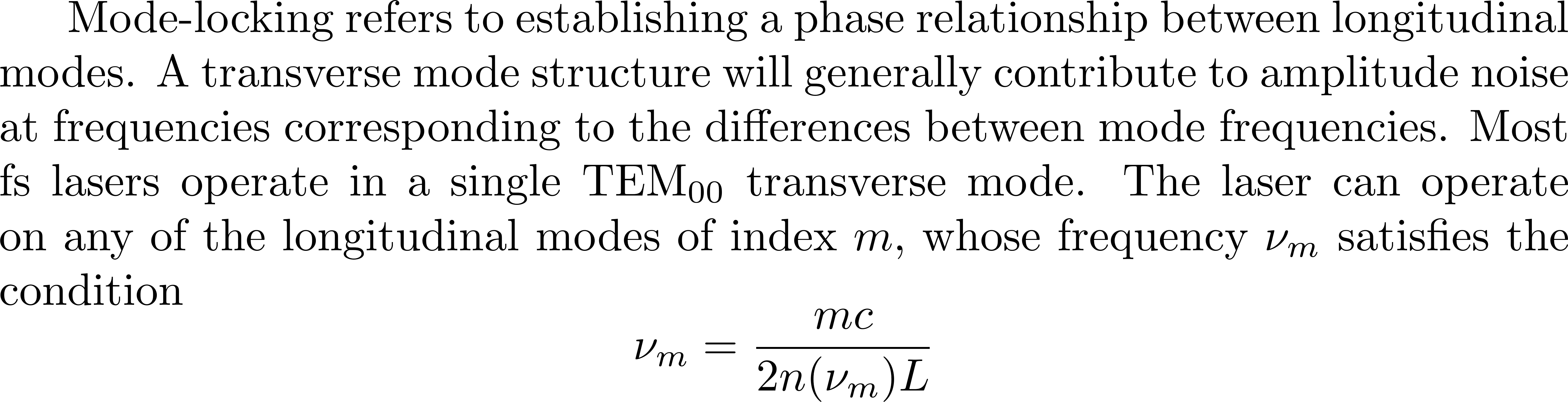 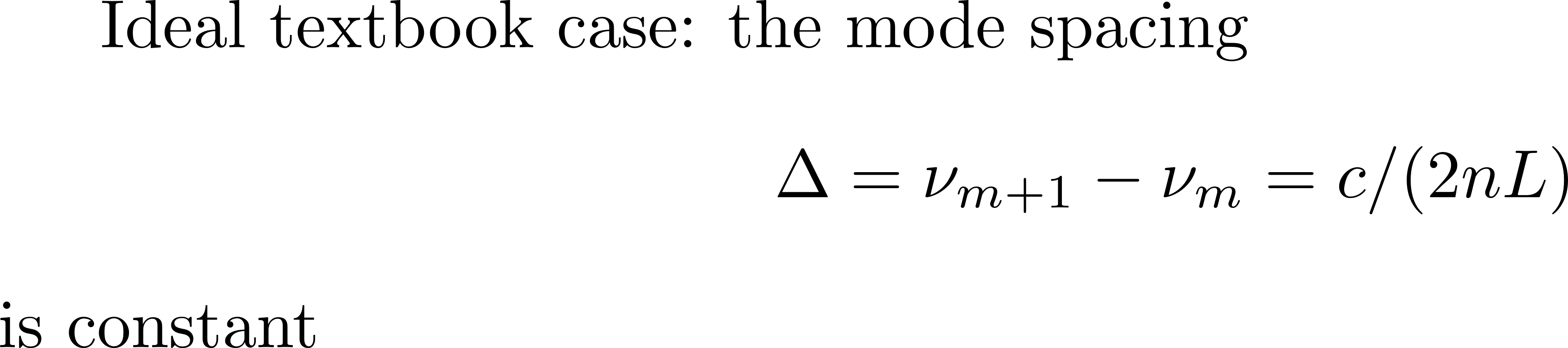 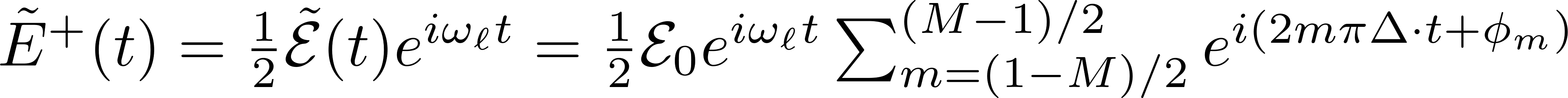 M=5
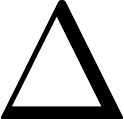 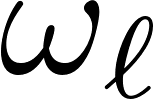 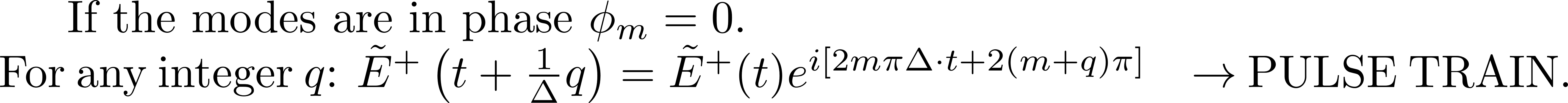 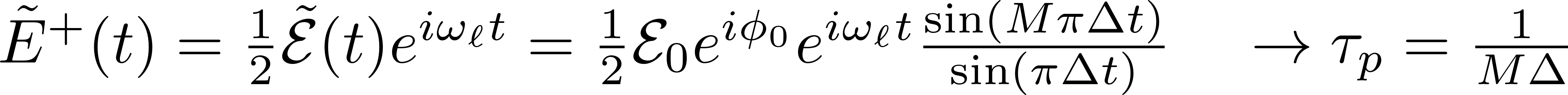 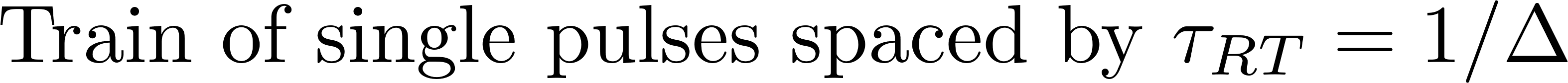 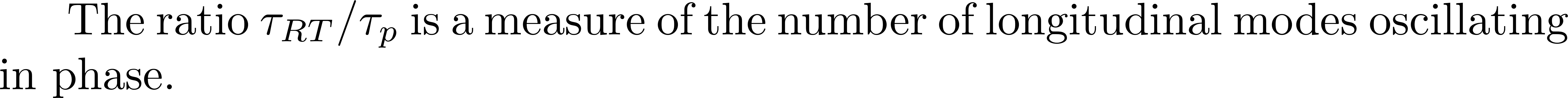